Power Plant Economics: Analysis Techniques & Data
John C. Bean

Outline

Analysis Techniques:

	Time value of money + Uniform payment series + Present value

		Worked example of a power plant's lifetime financing 
		
		Application in computing a breakeven Levelized Cost of Energy: LCOE	

Energy Information Agency data on LCOE: 2011 - 2018

	Analysis of EIA data peculiarities and trends

	Examining the EIA assumption of across-the-board 30 year power plant lifetime

LCOE data from Lazard and Bloomberg

Comparison of data from all sources

	Resulting conclusions about present day renewable energy economics

Appendix tables of "U/P",  "P/U", "F/P" and "P/F" function values
(Written / Revised:  March 2021)
Power Plant Economics: Analysis Techniques & Data
In his book, David MacKay chose to ignore the economics of power systems

	He wanted to teach about fundamental energy issues and challenges 

	And feared that economics was a quagmire the reader might never escape	

I have followed a similar strategy in my focus upon the science of power systems
	
But I cannot now walk away without discussing dollars and cents

	Yes, energy costs are changing all of the time!

	Yes, real (fully inclusive) costs can be hugely controversial!

But, in a capitalist system, costs will determine the future of our energy systems

Unless we now choose to alter that future via public policy 

	In which case we'd better understand the real costs of those interventions
An Introduction to Sustainable Energy Systems: WeCanFigureThisOut.org/ENERGY/Energy_home.htm
Figuring out the purchase price of a power plant:
It should be simple to find the cost of a power plant of type X and capacity Y

At least it should be simple for well established technologies

	Such as coal, gas, hydro, or nuclear power plants

After all, we've already built hundreds or even thousands of these!

Further, these were mostly built by public and/or government-regulated companies

So that data, at least, should be readily available, right?  WRONG!

	Regulated or not, these companies keep their costs analyses very private!


And this is just the initial purchase price of the power plant!

	To which labor, fuel and operating costs still need to be added
An Introduction to Sustainable Energy Systems: WeCanFigureThisOut.org/ENERGY/Energy_home.htm
Complete comparative data are generated in certain reports
Most of which are published by governmental agencies

These agencies should be nominally unbiased about competing technologies

	Possibly offset by their naiveté about certain new technologies

		A point I will return to late in this lecture

	And, now, they've become the target of political intervention & censorship 

Their reports state costs in strange ways, using strange terms such as

	Net Present Value   OR   Overnight Capital Cost   OR   O&M Cost

	OR, most importantly, whole categories of   Levelized Cost

To make sense of these terms and data, we need to learn a bit of  . . .
An Introduction to Sustainable Energy Systems: WeCanFigureThisOut.org/ENERGY/Energy_home.htm
"Engineering Economics"
Concept #1 - The Time Value of Money:

Which encapsulates the investor's view of what his/her money is really worth

Present value = P = How much money that investor has right now

Future value = F = What investor expects that money to be worth in the future

	Which will be greater, because investor expects money to earn interest

	To be paid by whomever he/she loans/invests that money to/with

	F = P + cumulative interest earnings up to that future date

If annual interest rate is i, the future value of that money will become:

	Future value at end of year 1 = P (1 + i)

		Future value at end of year 2 = [P (1 + i)](1+i)

			Future value at end year n:  F(at n) = P(1+i)n      (1)
Engineering Economics continued:
Concept #2 - Uniform Series Payment:

Which addresses the repayment of a loan, or income from a loan/investment

Common way distributing repayments is by uniform amount repaid each interval

	Where interval may be once a year, or once a month

		Which is exactly what you do with a home mortgage or auto loan

We will work out this series by computing payments, interval by interval

	Accounting for investor's expectation of interest income

That income is usually expressed as an annual percentage interest rate ("APR")

	Whereas payment intervals are usually months 

	in which case interest per month can be taken as = APR / 12
An Introduction to Sustainable Energy Systems: WeCanFigureThisOut.org/ENERGY/Energy_home.htm
Working out a uniform series of payments:
Assume a payment of U each payment interval (on a loan/investment of P):

Working out entries for the END of each payment interval:

Interval:	     	Owed:				Paid:	Then owed (= Owed – Paid)

1			P (1+i)				U	P (1+i) – U

2			[P(1+i) – U] (1+i)			U	[P(1+i) – U] (1+i) - U

3			{P(1+i) – U](1+i) – U} (1+i)	U	{P(1+i) – U](1+i) – U} (1+i) - U

n										P(1+i)n – U Σ j=0 to n (1+i)j

Now say that U is chosen such that loan is to be paid off at that nth payment:

	So "Then owed" must then be zero =>  P(1+i)n = U Σ j=0 to n (1+i)j

Which, after some clever algebra, gives:  U = P { i / [1 – (1+i)-n] } 	     (2)
Playing a bit with these two relationships:
First relationship converted present value (of money) into its value at a future date

	Future value (after n time intervals) = Present Value (1+i)n 	OR:

 	F/P (i, n) = (1+i)n  where "F/P" is the name of the conversion function

		Reverse conversion function is then P/F (i, n)= (1+i)-n

Second relationship took present value (of loan) and converted to series of payments

	Uniform Payments (over n time intervals) = Loan { i / [1 – (1+i)-n] }    OR:

	U/P (i, n) = i / [1 – (1+i)-n] where "U/P" is name of conversion function

		Reverse conversion function is then P/U (i, n) = [1 – (1+i)-n] / i

Expressing these as conversion functions can do two things:

	Help you remember/see what a given calculation is really doing  AND

	Save computing because they're in textbooks (and at end of this lecture)!
Year
Let's now apply this to compute a Levelized Cost:
Over power plant lifetime, there will be series of expenses => Cash Flow Diagram









To figure out the price charged for power, we need to know "Levelized Cost" per year

Computation requires two steps, each answering a question:

1) "How much money would I need up front to eventually meet those expenses?"

2) "If you loaned me that money now, what would I need to pay back each year?"
Annual Costs (fuel, labor, maintenance . . .)
Capital Cost
Decomissioning Cost
An Introduction to Sustainable Energy Systems: WeCanFigureThisOut.org/ENERGY/Energy_home.htm
2
0
1
4
3
6
9
5
8
11
7
10
Choosing some values for our power plant calculation:
Year
Our hypothetical power plant, to be financed with a 10% annual interest loan:

	Capital cost:					1000 M$

	Operating lifetime:				10 years

	Annual costs (inaccurately lumped together):		10 M$

	Decommissioning cost				100 M$

Inaccurately assuming plant is built overnight and decommissioned in 1.0 years:
Annual Operating Costs = 10 M$
Decommissioning Cost = 100 M$
Capital Cost = 1000 M$
2
0
1
4
3
6
9
5
8
11
7
10
Step 1) Money needed up front = Present Values of all costs:
Year
Annual Operating Costs = 10 M$
Decomissioning Cost = 100 M$
Capital Cost = 1000 M$
a) Present Value of Capital Cost:   Pcapital =  1000 M$

	No conversion is necessary!   Because it's a cost right now, at time = 0

b) Present Value of Decomissioning Cost comes from its Future Value:

	Conversion function is P/F (10%, 11 yrs) = 1 / (1+0.10)11  = 0.3504   =>

	Pdecomissioning = 100 M$ x P/F (10%, 11 yrs) = 35.04 M$
2
0
1
4
3
6
9
5
8
11
7
10
Plus Present Value of all those annual costs:
Year
Annual Operating Costs = 10 M$
Decommissioning Cost = 100 M$
Capital Cost = 1000 M$
c) Present Value of Annual Operating Costs:  

	String of payments ~ Uniform Payment Series with U = 10 M$

Convert this to the Present Value (of the corresponding loan/investment) with:

	P/U (i=10% = 0.1, n=10 yrs) = [1 – (1+0.1)-10] / 0.01 

From textbook (or my tables at end of this lecture) P/U (10 yrs, 10%) = 6.1446, 

	Poperating costs = 10 M$ x P/U (10%, 10 yrs) = 61.446 M$
2
0
1
4
3
6
9
5
8
11
7
10
Completed "Net Present Value" calculation:
Year
Annual Operating Costs = 10 M$
Decommissioning Cost = 100 M$
Capital Cost = 1000 M$
Net Present Value of the above total cash flow = Sum of present values:

NPV 	= Pcapital cost + Poperating costs + Pdecommissioning costs 

	= 1000 M$ + 10 M$ P/U (10%, 10yrs) + 100 M$ P/F (10%, 11 yrs)

	= 1000 M$ + 10 M$ (6.1446) + 100 M$ (0.3504) 

	= 1000 M$ + 61.44 M$ + 35.04 M$ = 1096.48 M$

Compare this to simple sum of costs (which ignores the "time value of money"):

	Simple Sum of Costs = 1000 M$ + 10 x 10 M$ + 100 M$ = 1200 M$
2
0
1
4
3
6
9
5
8
11
7
10
Step 2) Annual cost of loan to cover that up front cost
Year
Loan payments?
Up front cost = NPV = 1096.48 M$
Uniform Payment Series of payments you'd now have to pay for n years:

	U = P { i / [1 – (1+i)-n] } => NPV x U/P (n, i) 

For a 10 year loan at the same 10% interest rate:

	U = 1096.48 M$ x U/P (10%, 10 yrs) = 1096.48 M$ x (0.1627) 

	= 178.39 M$ / year  (totaling 1783 million over the life of the mortgage)

THIS is money you have to recoup through your annual power sales

Divided by plant's annual energy output => LEVELIZED COST OF ENERGY
Schematic of entire Levelized Cost of Energy (LCOE) calculation:
Start with Cash Flow:




Convert all costs to Present Values, adding to get Net Present Value






Convert NPV to corresponding Uniform Series Payment => Levelized Cost
NPV = 1096.48 M$
(=value of loan you need up front)
LCOE = 178.39 M$
(=annual loan payment / annual energy produced)
NPV = 1096.48 M$
Hold it, why not just pay annual costs from annual income?
1) Get a loan to cover ONLY THE CAPITAL COST of plant (10 year / 1000 M$ loan):

	Payment, each year, on that loan:

	Ucapital = U/P (10 year, 10%) x 1000 M$ = (0.1627) x 1000 M$ = 162.7 M$

2) Plus, each year, put away part of annual income to cover decommissioning cost:

	Udecommissioning = U/P (10 year, 10%) x 100 M$ = (0.1627) x 100 M$ = 16.27 M$

3) Plus, each year, pay your operating costs (in real time) of 10 M$


Giving you a total annual cost of:  162.7 + 16.27 + 10 M$ = 193.97 / year

	Versus previous LCOE financing scheme of 178.39 M$ / year

Strange backward / forward LCOE financing scheme DOES make sense!
Where can we find levelized costs of energy?
From the U.S. Energy Information Administration ("EIA") which issues:

	A yearly: Annual Energy Outlook

	With sub-report: Levelized Cost of New Generation Resources

The latter sub-reports are particularly relevant to this lecture

	I've found (and downloaded) these sub-reports for 2011 to present

They support the "Outlook" by estimating costs of power plants initiated today

	Which, given licensing and construction times, take years to build 

So this year's report is for new power plants coming on line 5 years from now 

And, as focus of these reports is on economics (and not on technology),

	all costs given are LEVELIZED COSTS,

		using the same methodologies that we covered above
The 2018 EIA breakdown of levelized costs for different power plants:
By fuel/variable costs, fixed operating costs, capital costs, transmission investment
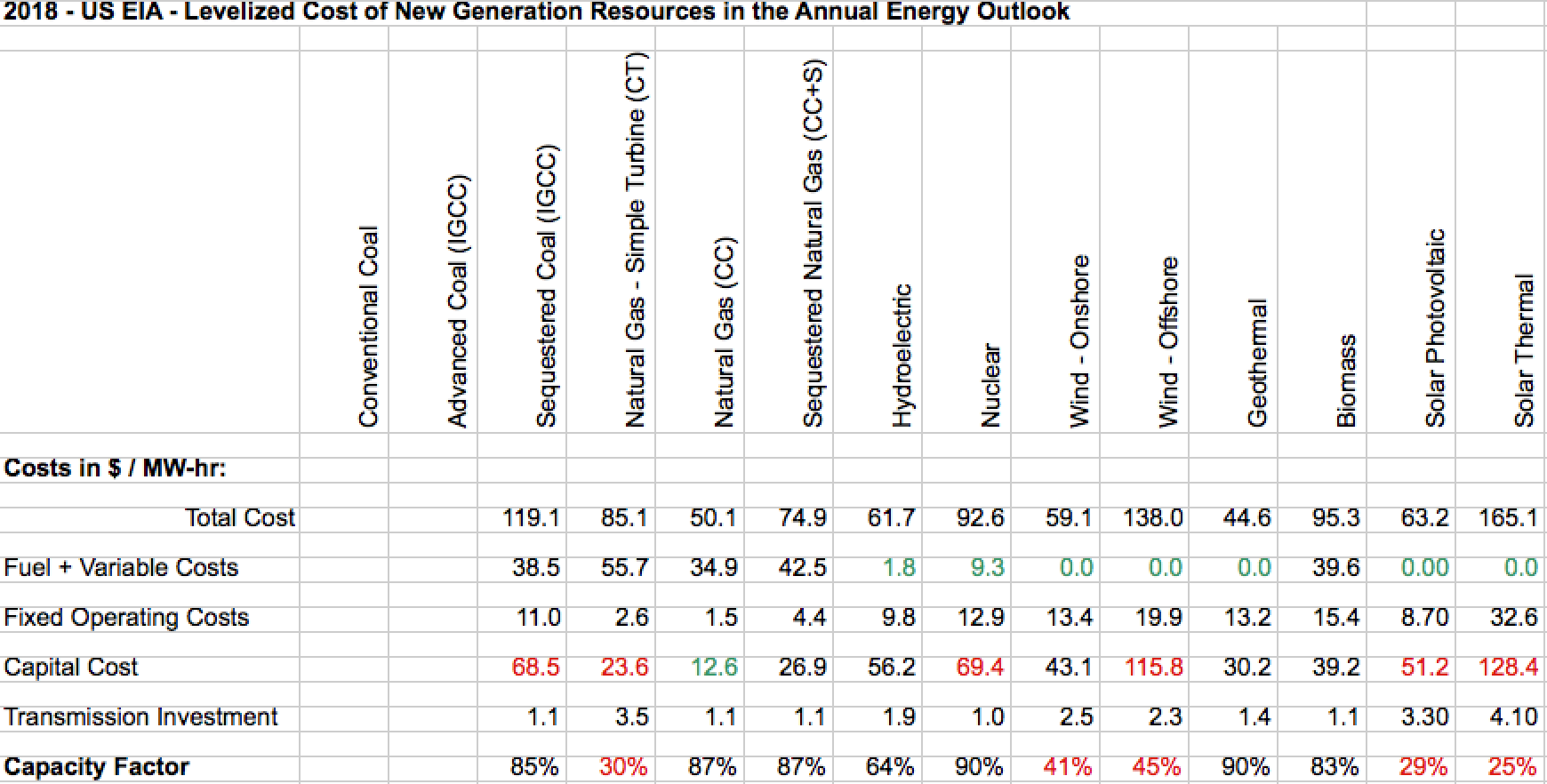 RED = Notably poor values	 	   GREEN = Notably good values
Tables = My Excel transcription from specified EIA report – Reports are available on my Resources Webpage
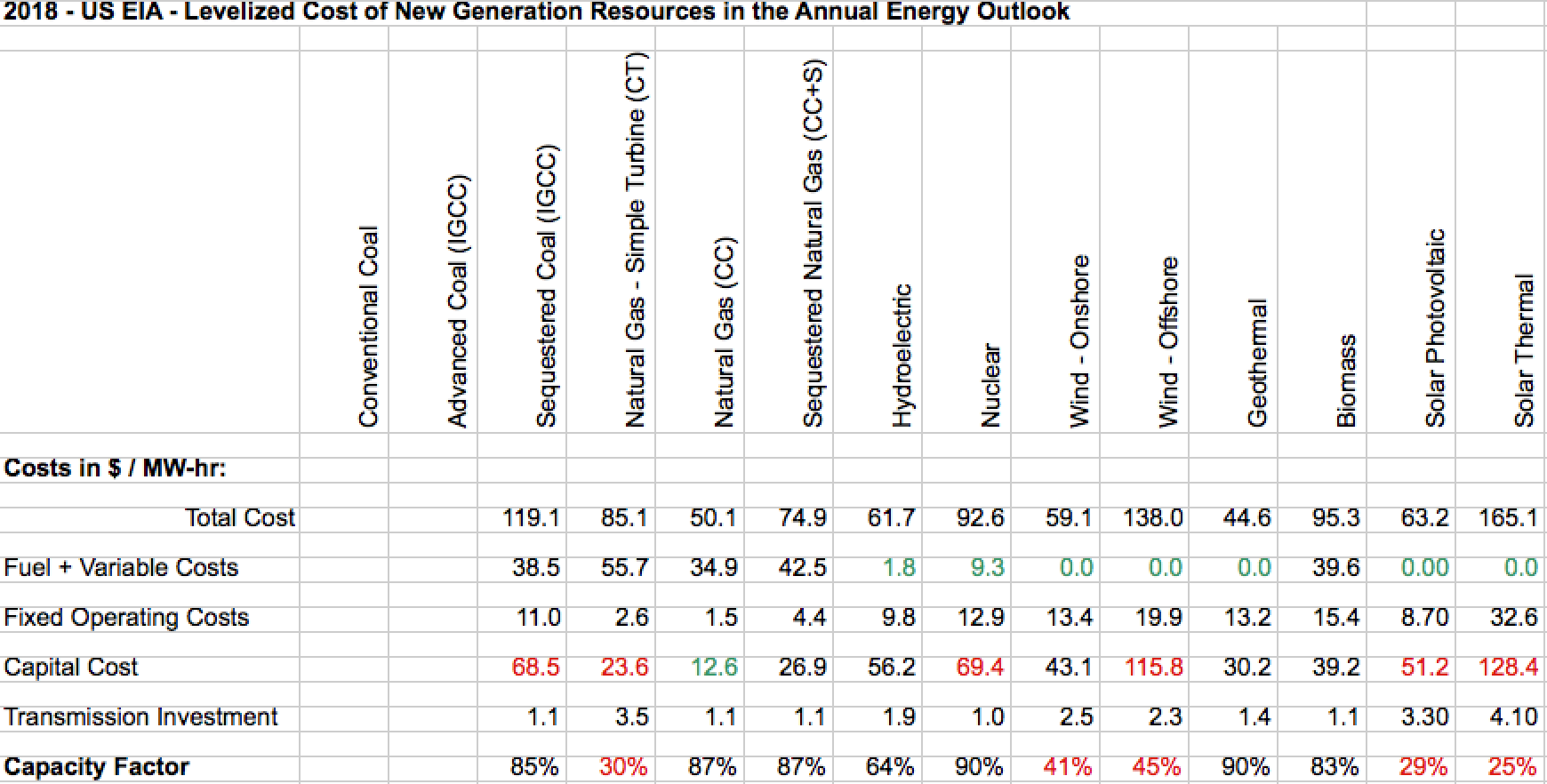 Analyzing contributors to EIA total levelized cost, line by line:
Fuel & Variable Operating Costs (costs varying with the plant's output):

	"Renewables" have zero to low fuel + variable costs because nature provides the fuel

	EXCEPT for BIOMASS which does rack up substantial total fuel cost

		Because farmers aren't dumb, they're going to charge for their garbage!
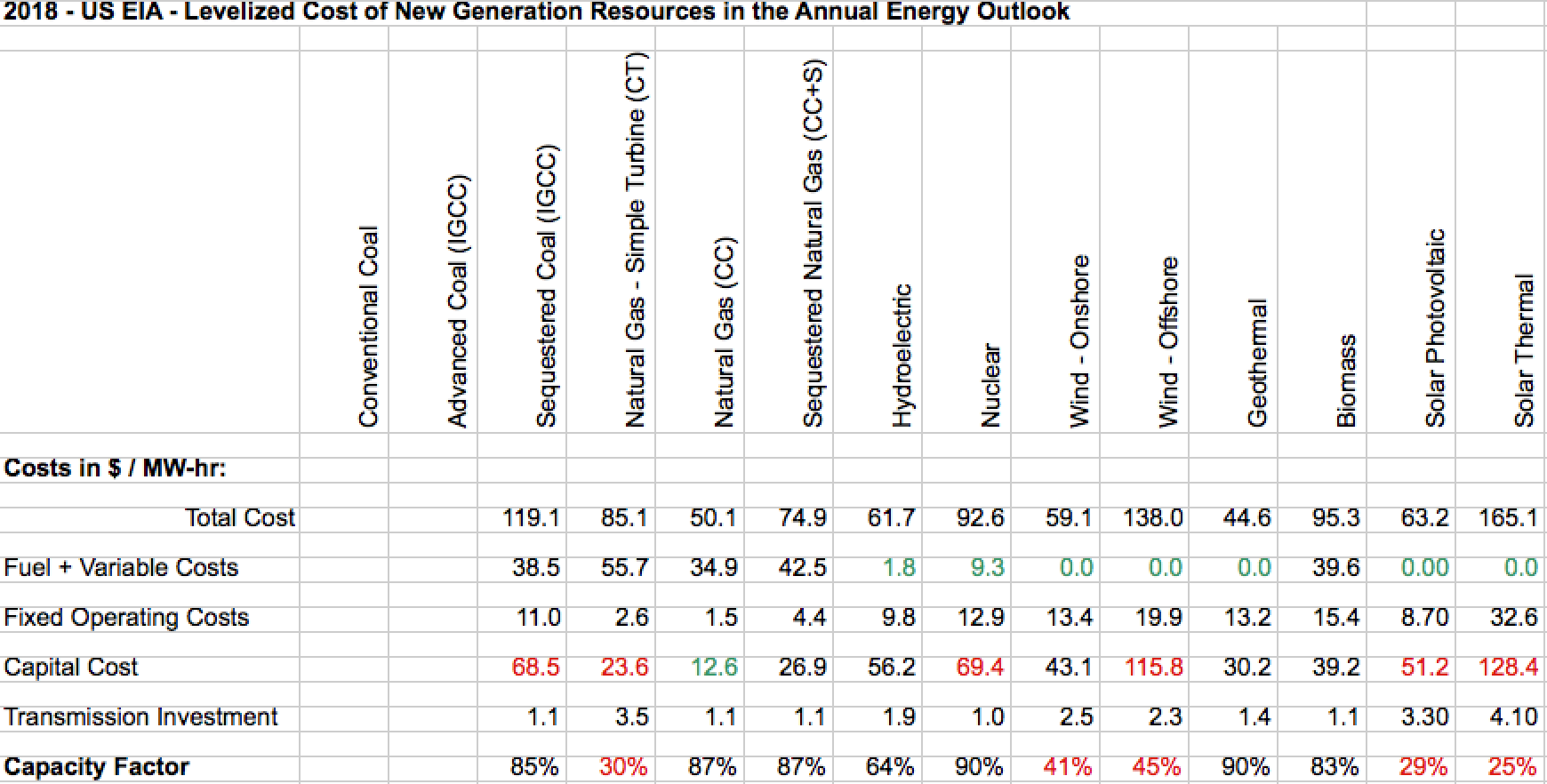 Fixed operating costs:
Fixed Operating Costs:

	Solar Thermal has unusually high fixed operating costs

		Likely due to the complexity of servicing and maintaining  

			1000's of steerable mirrors ("heliostats") + boiler + turbine + generator
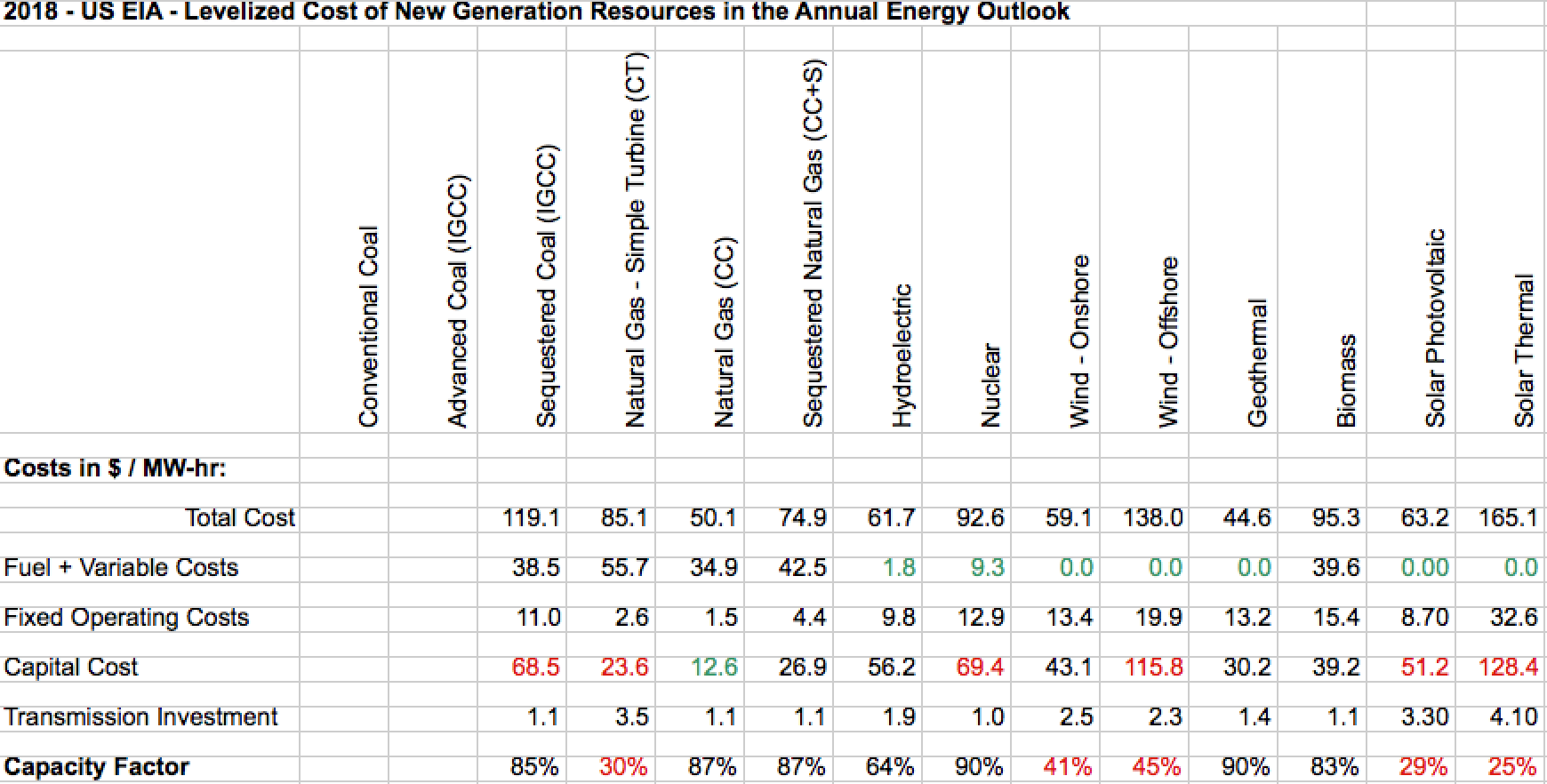 Transmission investment and Capacity factors:
Transmission Investment ~ Cost of wiring generators together within a "farm" 

Capacity Factor  = Actual plant output / Maximum possible output:

	Low for "simple" gas turbines (OCGT) because they're used for only peak evening power

	Low for solar and wind because these are strong for only a fraction of the day

	Lowish for hydro because reservoirs are increasingly vulnerable to droughts?
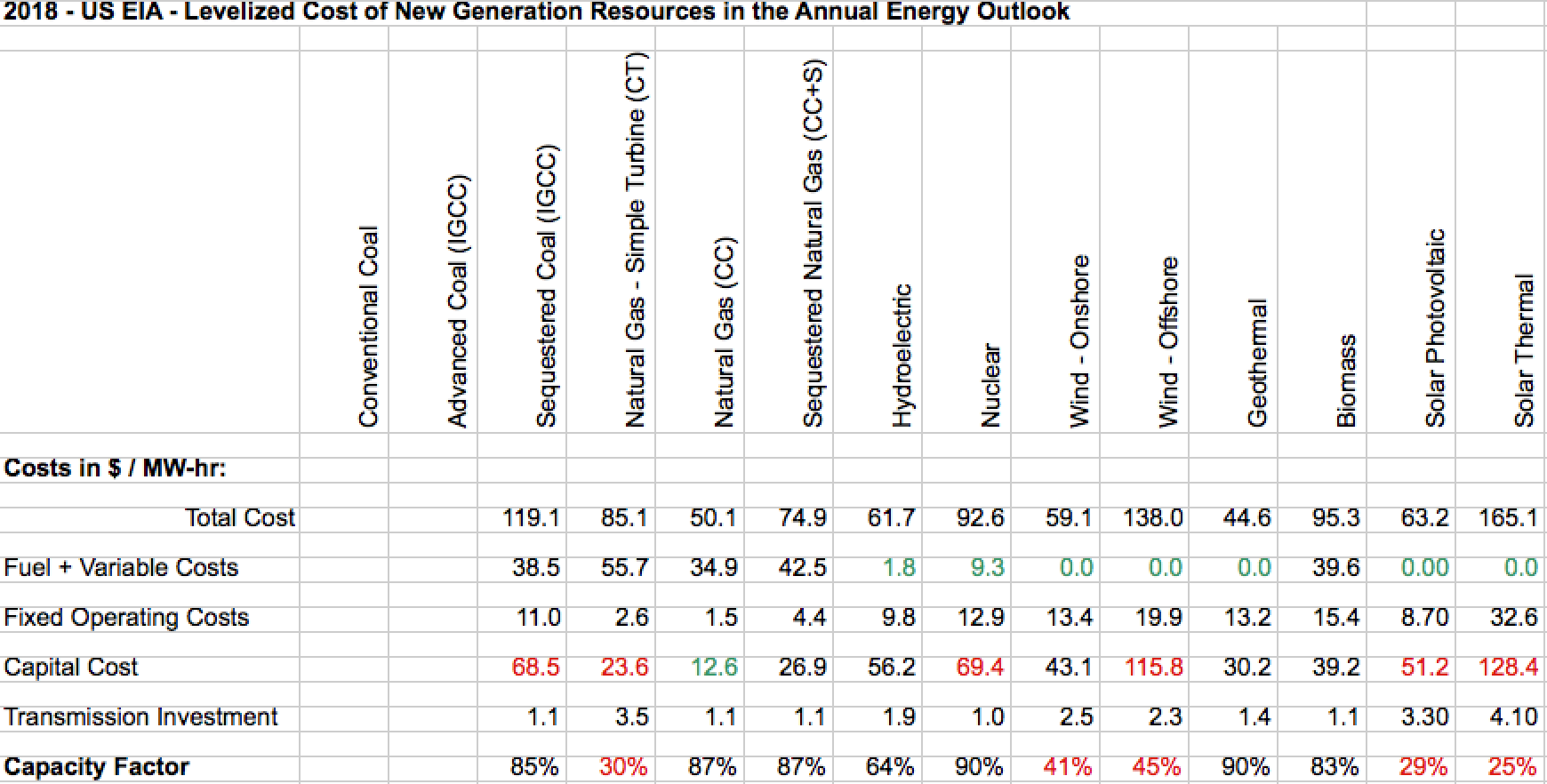 And the BIG one: Capital cost
Capital Cost = THE MAJOR COST for almost every single technology

	Exception = Combined Cycle natural gas turbines 1

		Combined Cycle => More power out per fuel => Decreased cost per power output

	Solar thermal's capital cost appears very high (but more about this later)
1) For a more complete explanation, see my Fossil Fuels (pptx / pdf / key) note set
OK, but aren't costs of renewables falling?
Let me first just give you all of the data (2011-2018) 

then I'll come back and look for trends
An Introduction to Sustainable Energy Systems: WeCanFigureThisOut.org/ENERGY/Energy_home.htm
2011 EIA report on Levelized Cost of New Generation Resources
Which predicts costs of power plants coming on line in 2016:
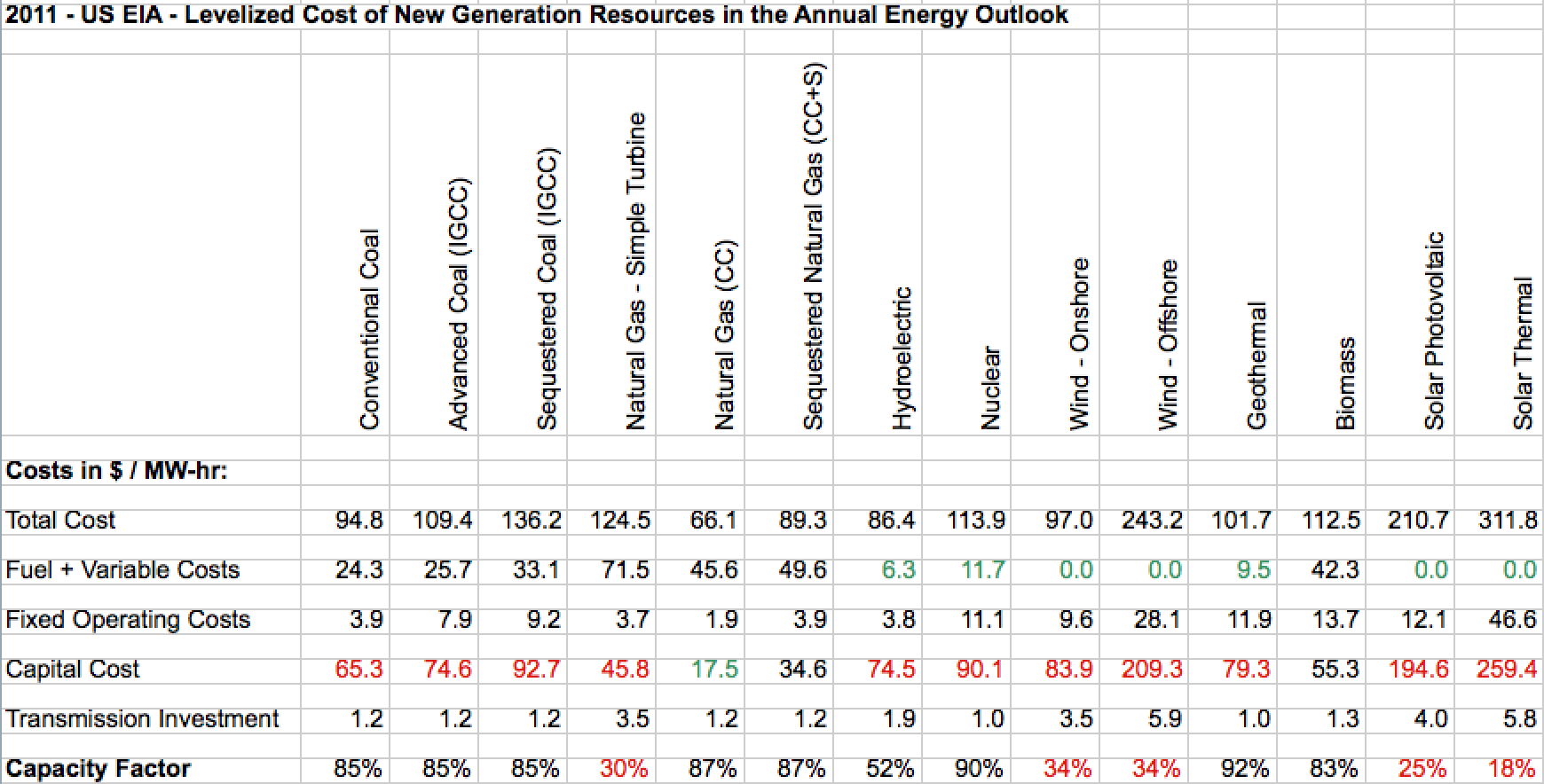 An Introduction to Sustainable Energy Systems: WeCanFigureThisOut.org/ENERGY/Energy_home.htm
2012 EIA report on Levelized Cost of New Generation Resources
Which predicts costs of power plants coming on line in 2017:
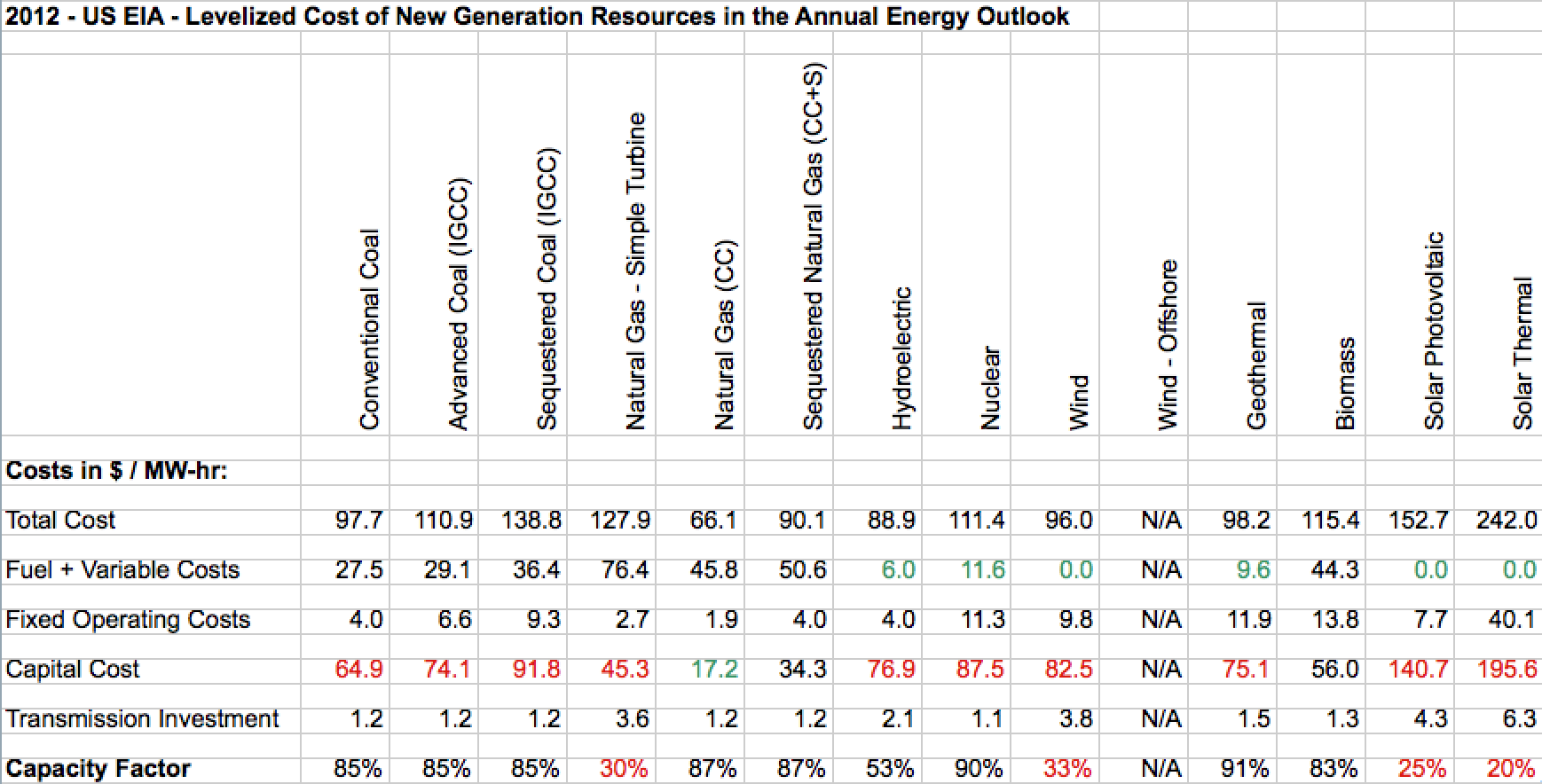 An Introduction to Sustainable Energy Systems: WeCanFigureThisOut.org/ENERGY/Energy_home.htm
2013 EIA report on Levelized Cost of New Generation Resources
Which predicts costs of power plants coming on line in 2018:
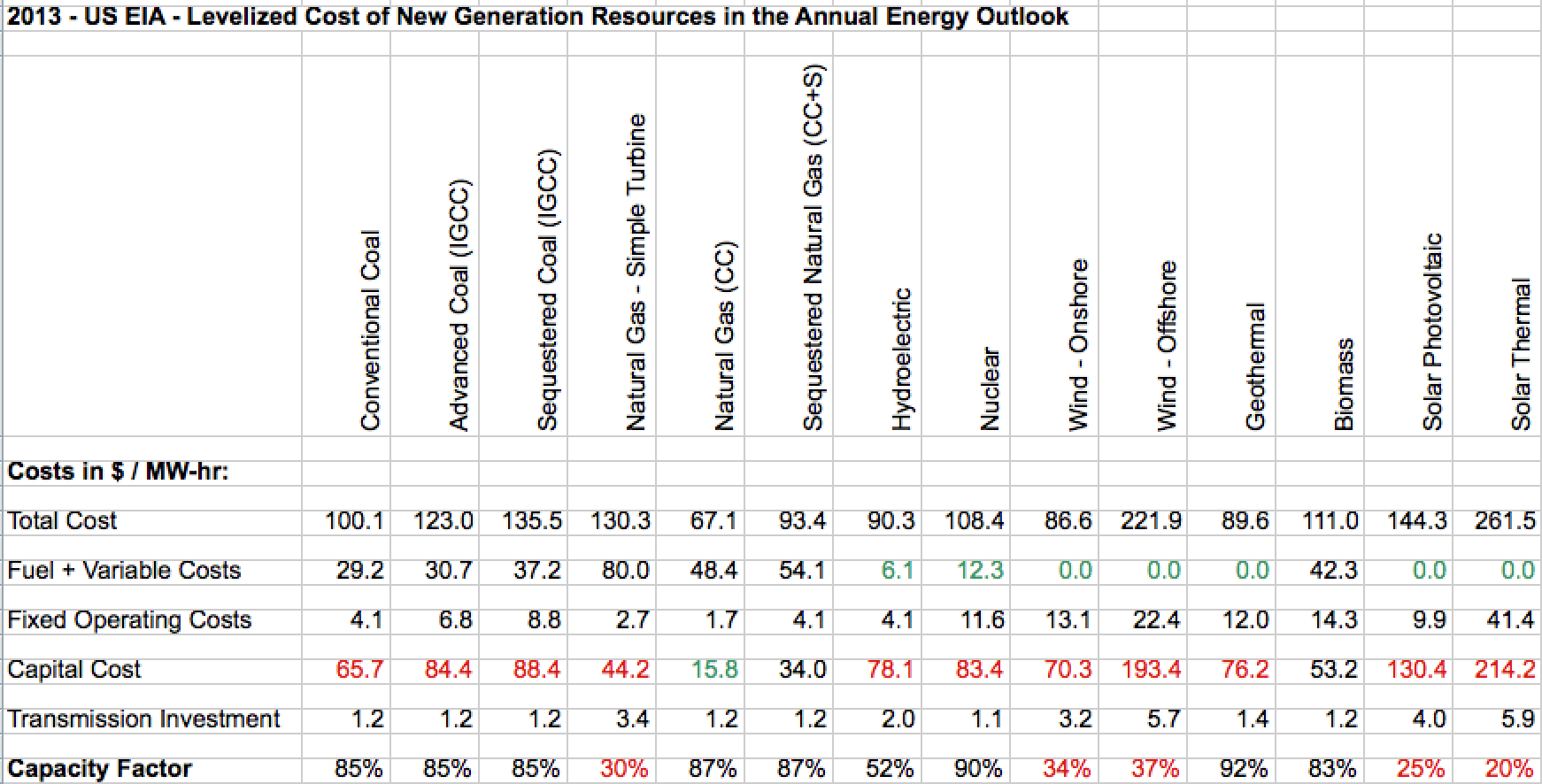 An Introduction to Sustainable Energy Systems: WeCanFigureThisOut.org/ENERGY/Energy_home.htm
2014 EIA report on Levelized Cost of New Generation Resources
Which predicts costs of power plants coming on line in 2019:
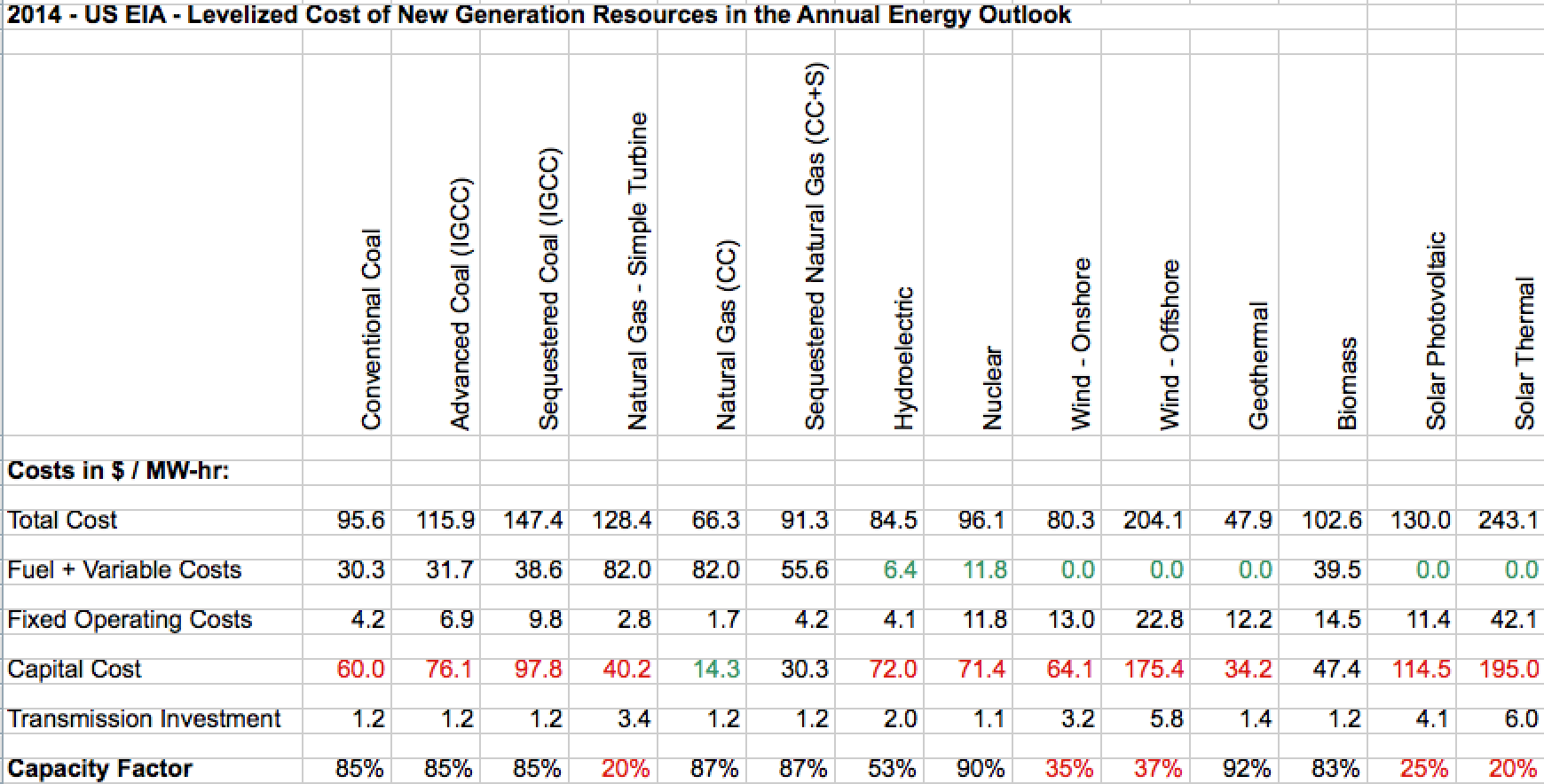 An Introduction to Sustainable Energy Systems: WeCanFigureThisOut.org/ENERGY/Energy_home.htm
2015 EIA report on Levelized Cost of New Generation Resources
Which predicts costs of power plants coming on line in 2020:
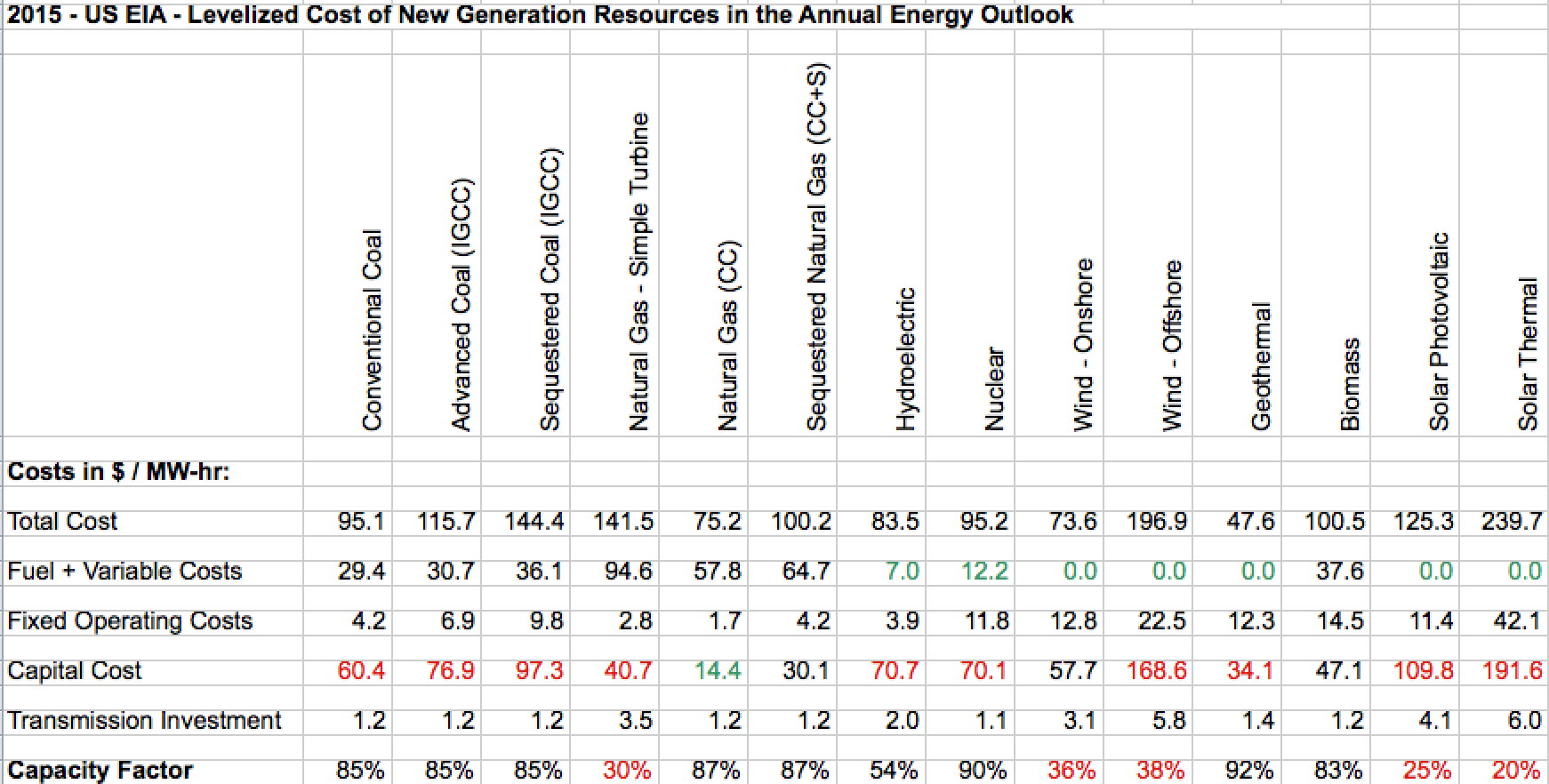 An Introduction to Sustainable Energy Systems: WeCanFigureThisOut.org/ENERGY/Energy_home.htm
2016 EIA report on Levelized Cost of New Generation Resources
Which predicts costs of power plants coming on line in 2021:
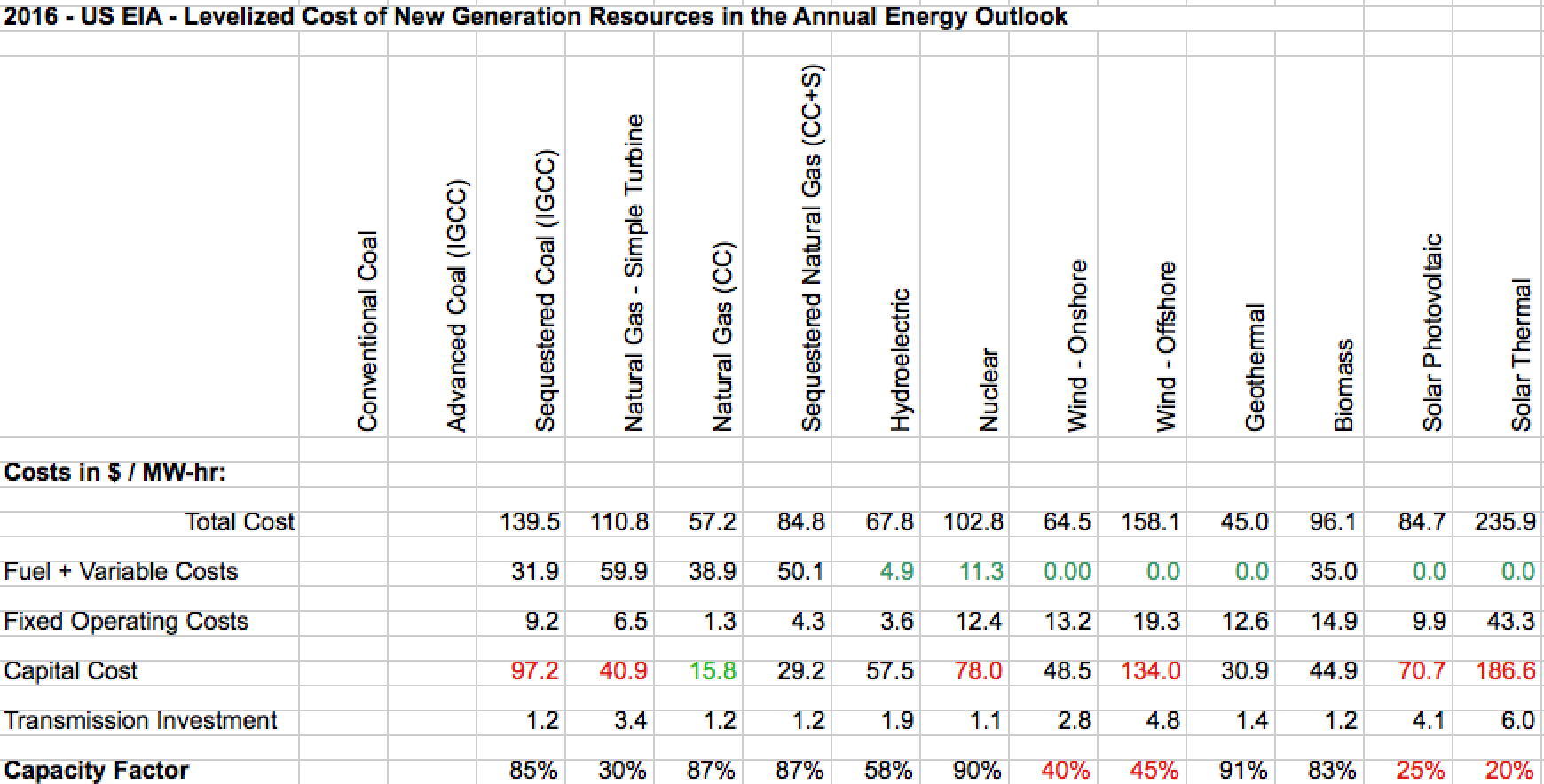 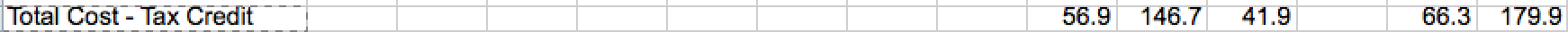 An Introduction to Sustainable Energy Systems: WeCanFigureThisOut.org/ENERGY/Energy_home.htm
2017 EIA report on Levelized Cost of New Generation Resources
Which predicts costs of power plants coming on line in 2022:
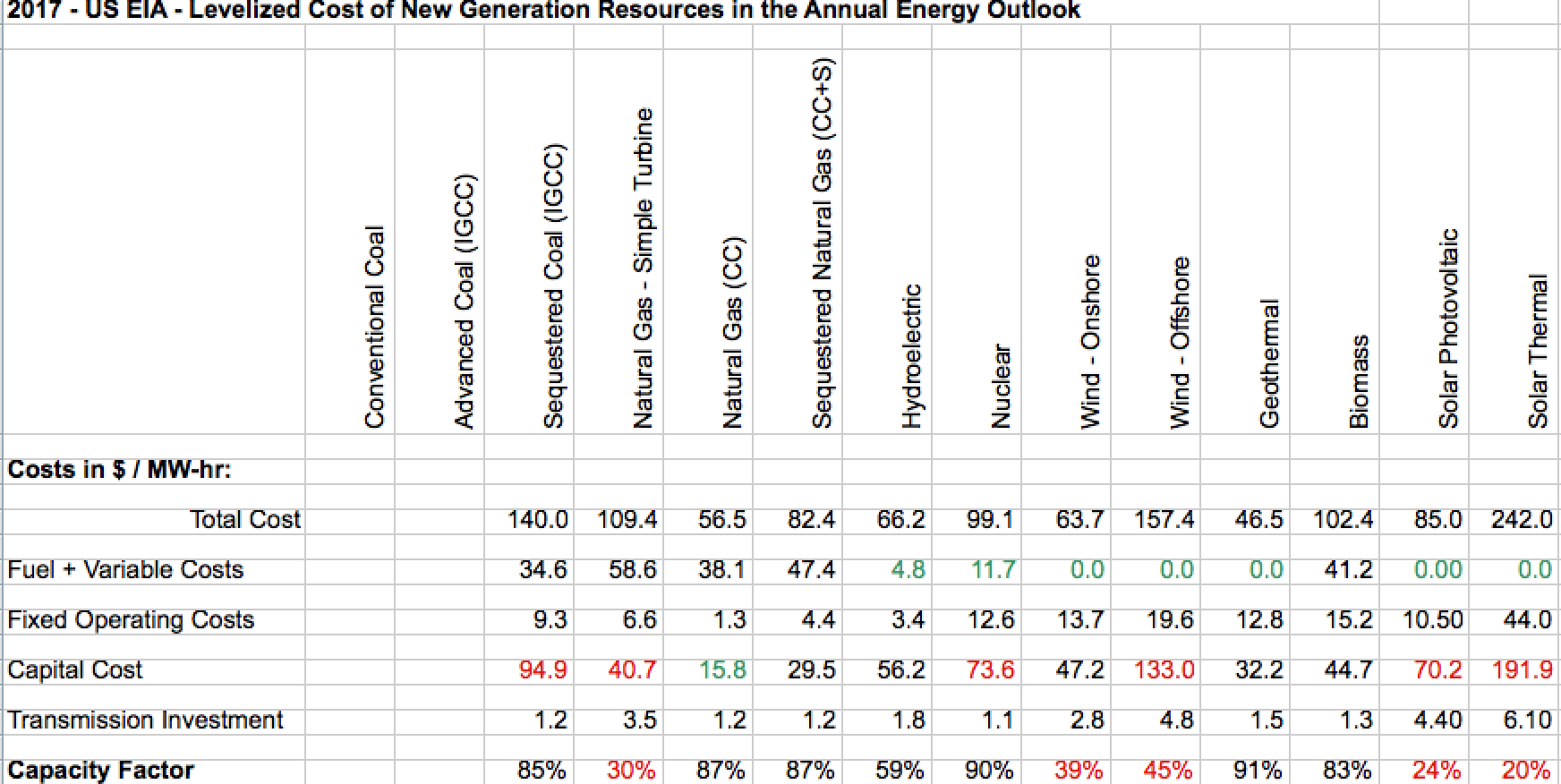 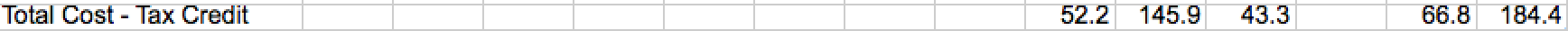 An Introduction to Sustainable Energy Systems: WeCanFigureThisOut.org/ENERGY/Energy_home.htm
2018 EIA report on Levelized Cost of New Generation Resources
Which predicts costs of power plants coming on line in 2023:
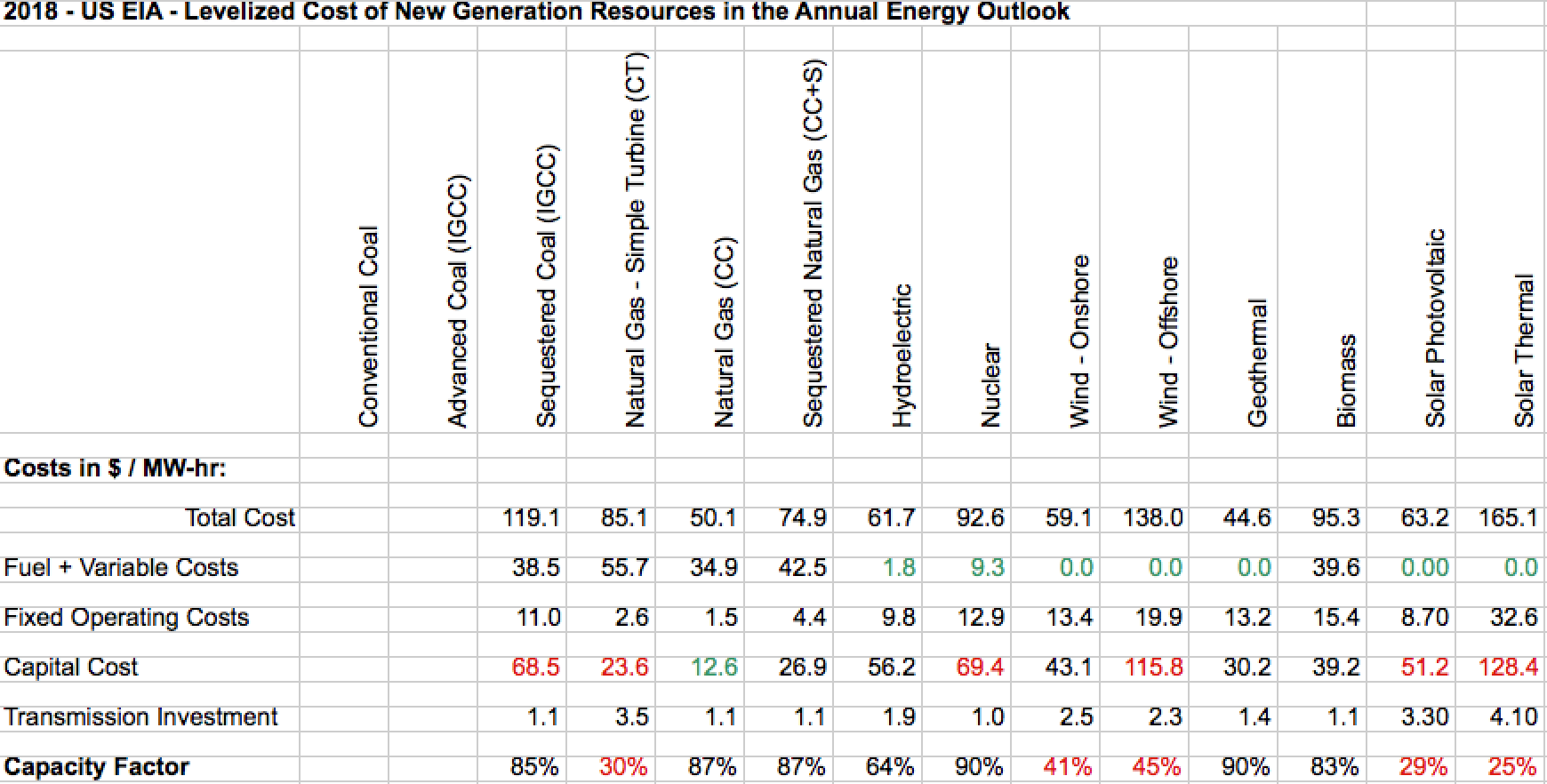 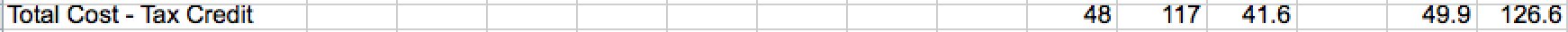 An Introduction to Sustainable Energy Systems: WeCanFigureThisOut.org/ENERGY/Energy_home.htm
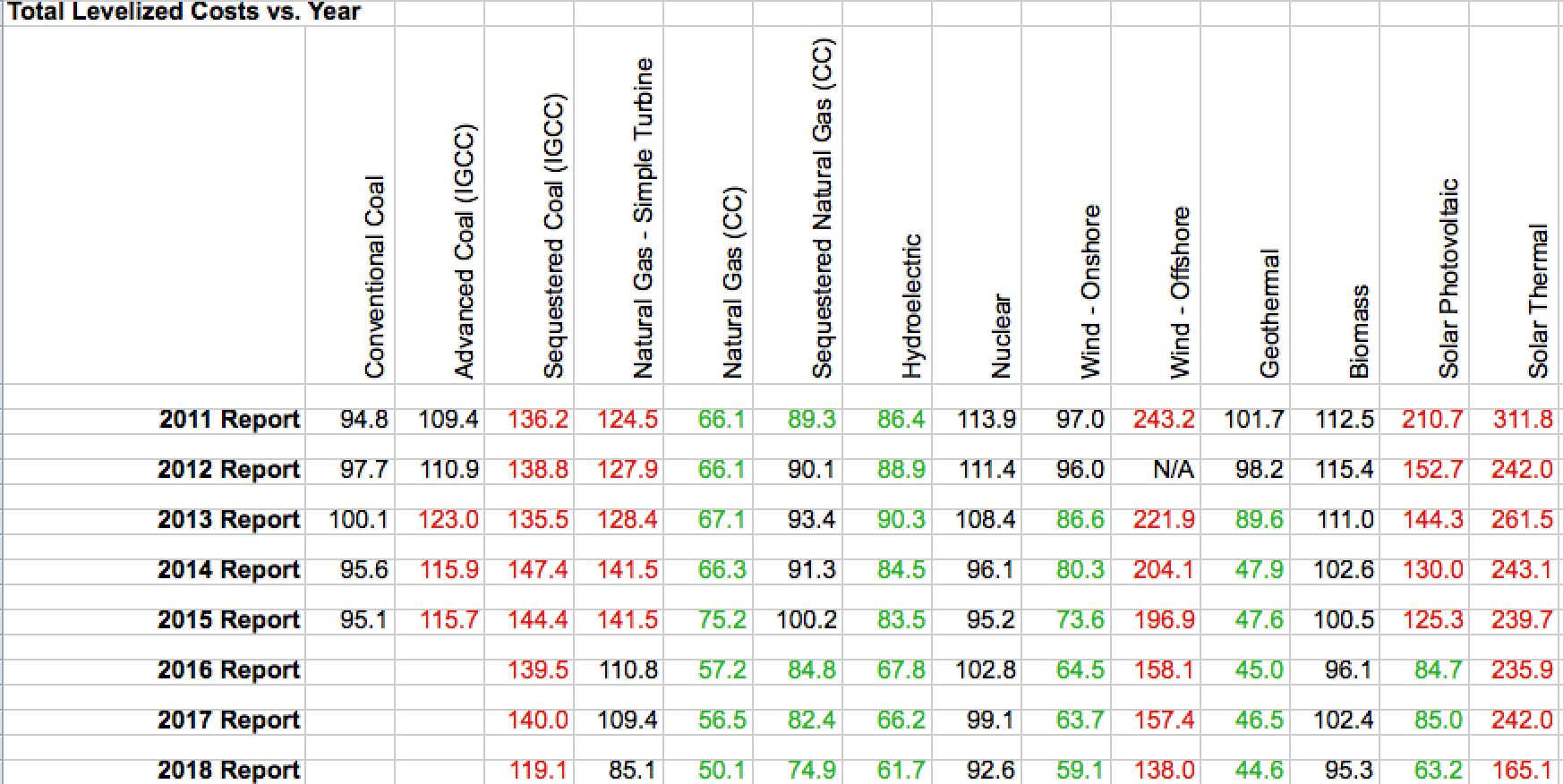 Now COMPARING those seven years of EIA LCOE reports:
First some quirky observations (bearing on the accuracy of EIA reports):

	The EIA seems to be having trouble assessing offshore wind power:

		Even dropping it completely from their 2012 report

Likely explanation?  

Absence of U.S. offshore wind farms + their rapid technological evolution
EIA also seems to be having trouble with hydroelectric & geothermal:
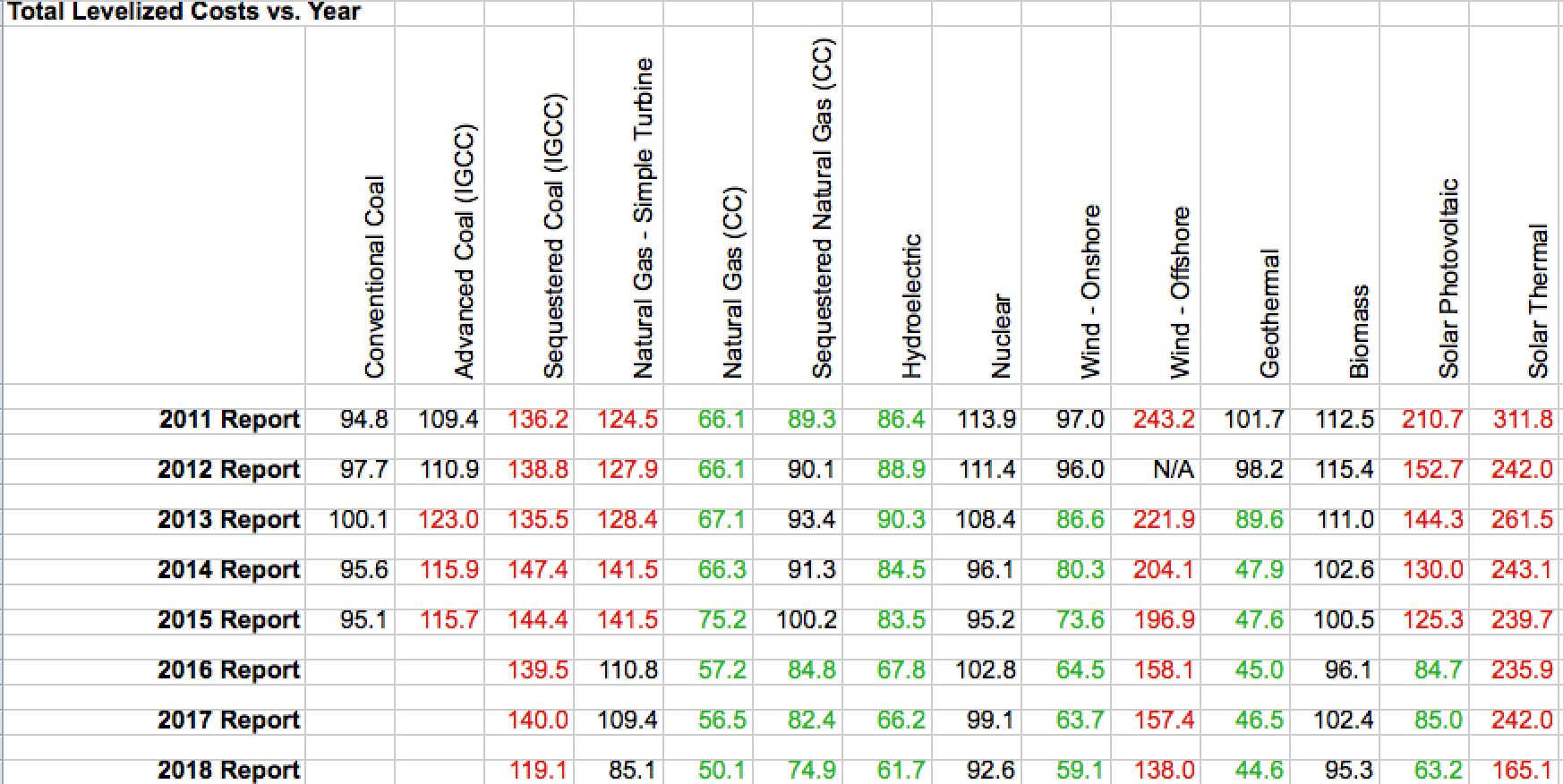 Cost of very mature hydroelectric power plants plunging in just two years?

Cost of geothermal power plunging in just one year?

	Yes, geothermal is a young and still maturing technology

		But cost falling by almost 50% in one year?  

			Shortcomings in EIA assessment techniques seem more plausible!
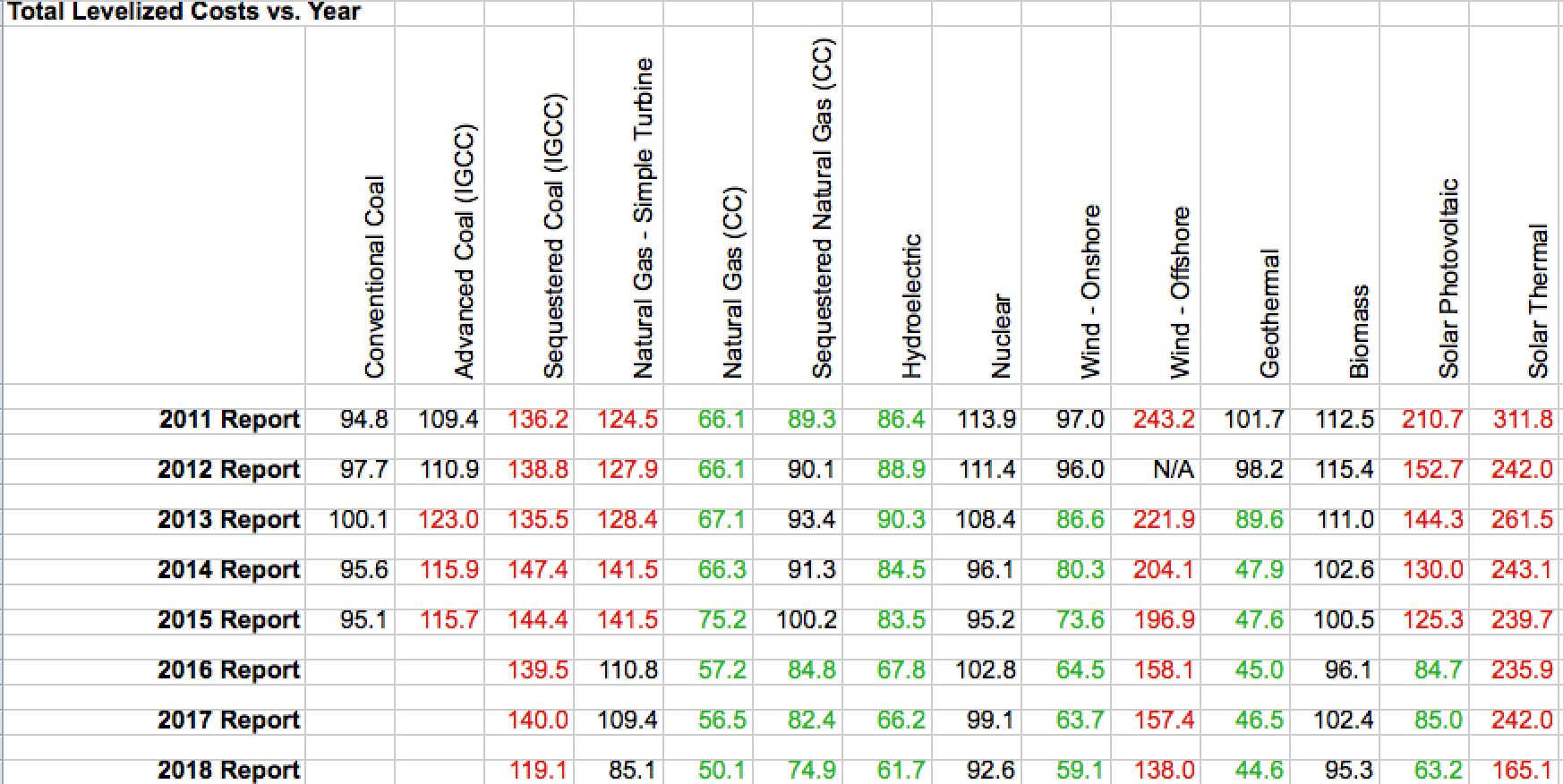 And why are coal data missing from the last two reports?
Easy (but depressing) explanation:  EIA projects cost for NEW power plants

	In 2016 the U.S. banned new coal plants lacking CO2 sequestration

		Leading EIA to drop them from their report 

			(Surviving 3rd column is for coal plants with partial CO2 sequestration)

With "WAR ON COAL" ended, can we now expect their resurrection?
Finally comparing levelized capital costs for all technologies
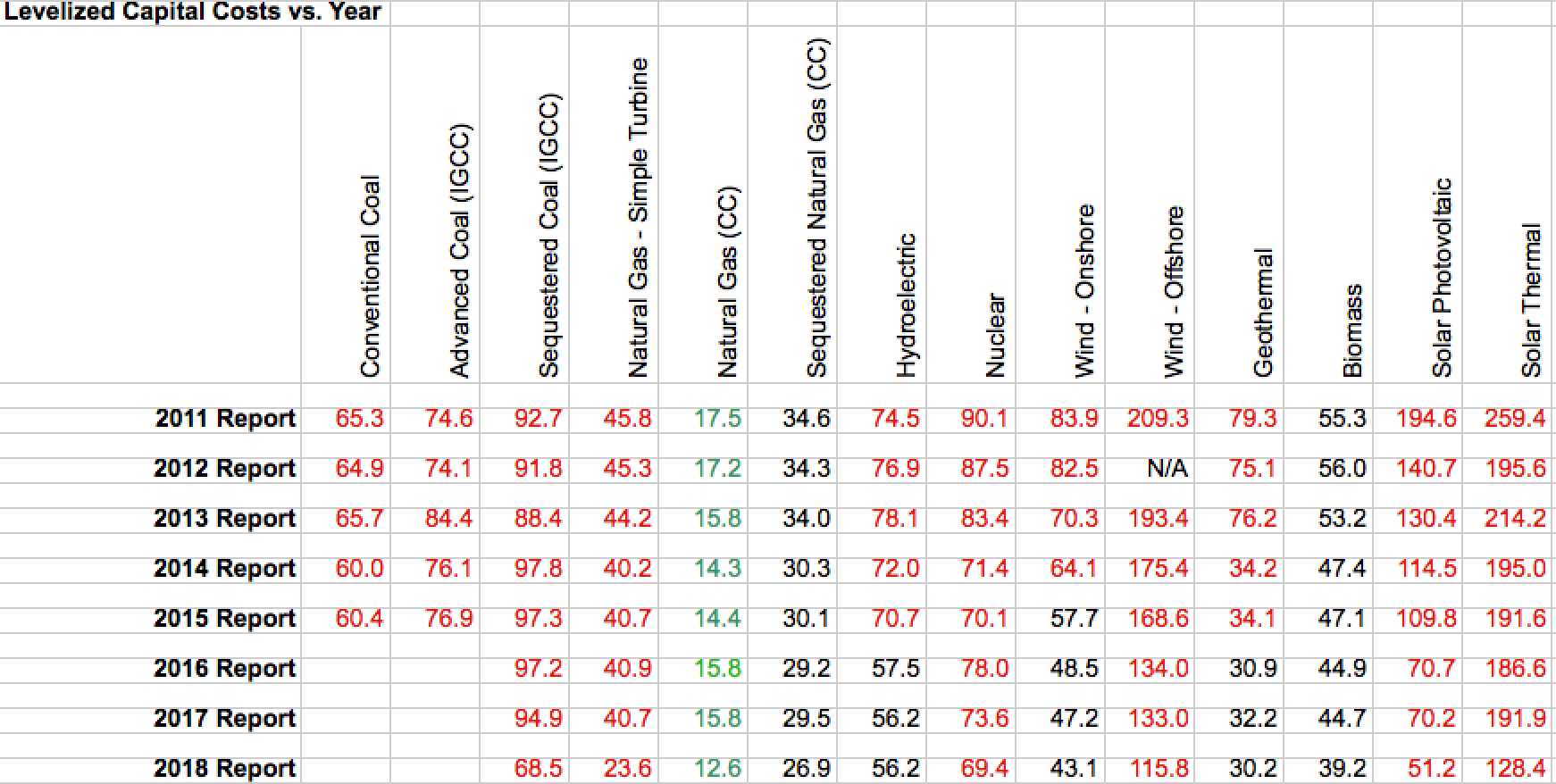 Capital costs for cleaner but still carbon-emitting natural gas plants have fallen

As have costs for non-carbon-emitting hydro, nuclear, wind, geothermal & solar

Decreases have been particularly strong, or sustained, or plausible for: 

Onshore wind  and  Solar PV
OR comparing levelized total costs for all technologies
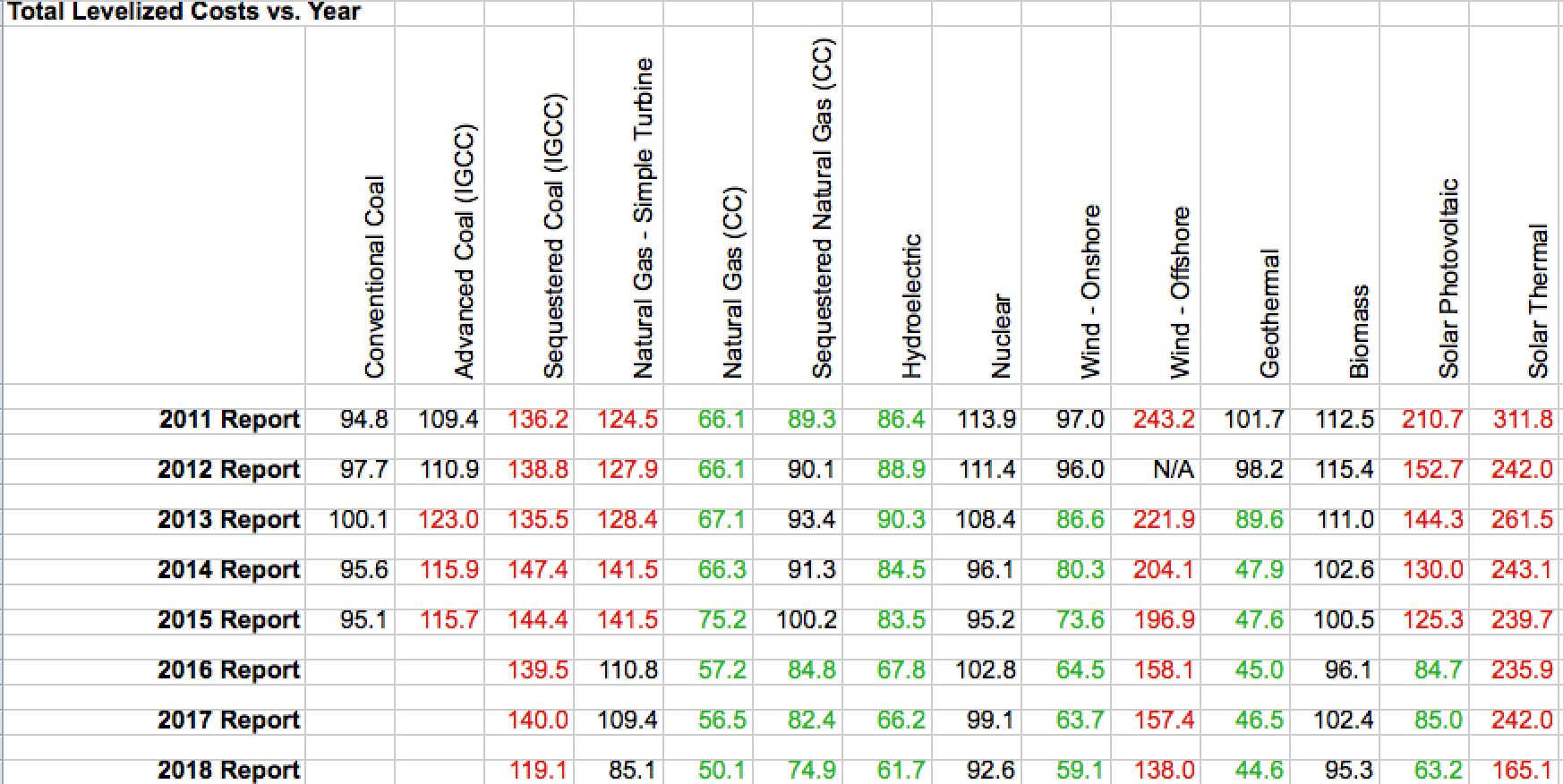 Total cost trends closely resemble those of capital costs alone

	Reflecting the prominence of capital cost in determining final energy prices

The big bottom line conclusion (based on green labeled < 90 numbers)?

All but two lowest cost technologies (natural gas) are now renewables!

With total costs well below that of even resurrected "conventional (dirty) coal"
Something (else) that bothered me about EIA reports:
EIA never mentions what TYPE of solar PV plant they are evaluating

	I assumed it would be single crystal silicon solar cells

Which concerned me because high energy UV sunlight can degrade PV's

	Single crystal Si is the toughest stuff with lifetime of at least 20 years

	Polycrystalline Si is a bit less tough and might last ~ 15 years

	Really cheap organic material cells may only last few months / years

But levelized costing assumes financing of projects over their whole lifespan 

So EIA analysis SHOULD have taken power plant lifetimes into account

I dug and dug, and the ONLY place EIA mentioned lifetime was in a tax section

	Where they used a 30 year lifetime for ALL types of power plants
An Introduction to Sustainable Energy Systems: WeCanFigureThisOut.org/ENERGY/Energy_home.htm
I couldn't believe EIA ignored technology lifetimes!
So I wrote Prof. Edward S. Rubin (of Carnegie Melon)

	Author of respected "Introduction to Engineering and the Environment"

	He confirmed that EIA reports assume 30 year lifetimes for everything


DESPITE the likely shorter (and technology specific) lifetimes of solar PV

DESPITE the fact that nuclear plants are regularly licensed for 40 years of operation

	And many are now being re-licensed for 1-2 decades of more use

DESPITE the fact that commonly assumed lifetime of hydroelectric dams is 100 years

	And Hoover Dam is actually showing few signs of ANY aging at 75

So I decided to try and correct the EIA data by taking likely lifetimes into account
An Introduction to Sustainable Energy Systems: WeCanFigureThisOut.org/ENERGY/Energy_home.htm
Combining EIA data with earlier tutorial on levelized costs:
For almost all power generation technologies:

	Levelized CAPITAL cost = 2/3 – 7/8 of TOTAL levelized annual power cost

(With notable exception of natural gas using cheap jet engine turbines)

But levelized annual capital cost = (up front capital cost) x U/P (i interest, n years)

	Where, U/P (n, i) = i / [1 – (1+i)-n]  

And although EIA used n = 30 years for ALL different types of power plants

As a technologist, I am telling you they should have used values more like:

	n ~ 100 years for hydro
	n ~ 40-60 years for nuclear
	n ~ 30 years for coal and possibly gas, wind, geothermal and solar thermal
	n ~ 20 years for silicon single crystal solar PV
	n ~ 10 (or less) "emerging" PV technologies such as organic PV
So to correct EIA data for likely power plant lifetimes:
EIA's levelized capital costs need to be adjusted by factor of:

	 U/P (actual plant lifetime, i)  /  U/P (30 year lifetime, i) 

And given the heavy contribution of capital cost to total cost

	Correction almost as large should be applied to total cost of most plants

I need to know EIA's assumed interest rate, which I didn't spot in EIA reports

	But elsewhere I found data on overnight capital cost of some plants

		= capital + labor + materials cost to build a power plant

This present value (P) x U/P (i=?, 30 yrs) should => EIA's levelized capital cost

	Found I could fit EIA conversion to levelized capital cost with i = 10-15% 

10-15% interest sounds very high, but this is a relatively risky investment:

	If goes bust (and they do!) no one may be willing to buy that power plant!
Calculating my proposed correction to EIA data:
Correction factor (using my fitting value of i ~ 12.5%):

	U/P (actual plant lifetime, 12.5%) / U/P (EIA's 30 year lifetime, 12.5%) 

	= {i / [1 – (1+i)-actual lifetime ]} / {[i / [1 – (1+i)-30]} 

	=  [1 – (1.125)-30 ] / [1 – (1.125)-actual lifetime ] 

For which I get these values:

Actual lifetime (years):	10	20	30	40	60	100

Correction factor: 		1.402	1.072	1	0.979	0.9716	0.9709

Emerging PV is 40% higher, Si PV 7% higher, nuclear/hydro 3% lower

Why, if 20 year Si PV lasts half as long as 40 year nuclear, is difference only 10%?

	Won't I have to buy TWO PV plants to match ONE nuclear plant?

		And thus have to double my charges for PV power to break even?
It would mean that IF your investors expected zero interest:
Your mortgage/bond payments cover two things: 

	 - Repayment of the loan (P)	

	-  Interest on the remaining loan balance

Tiny interest rate / short loan:  Almost all of payment => paying down loan
	
	And the remaining balance on that loan drops ~ linearly with time

Finite interest rate / long loan: Almost all of payment => interest on loan 

	And, initially, the remaining balance on the loan drops hardly at all!

The latter is the origin of the homeowners lament that:

	"I don't really own my home, I just rent it from my bank!"
An Introduction to Sustainable Energy Systems: WeCanFigureThisOut.org/ENERGY/Energy_home.htm
As revealed by plot of balance remaining on various loans:
Balance remaining on a loan is:

	Balance (i, n = number of loan intervals, m = this loan interval) 

		= Loan {1 – [(1+i)n – (1+i)m]/[(1+i)n - 1]} 

My Excel plot of Balance on Loan vs. m/n (= percentage of the loan's lifetime)


						  	For loans of 
							labeled duration


							With interest 
							Rates of i = 15%


Homeowners are right: With long loans initial payments are ~ all interest!
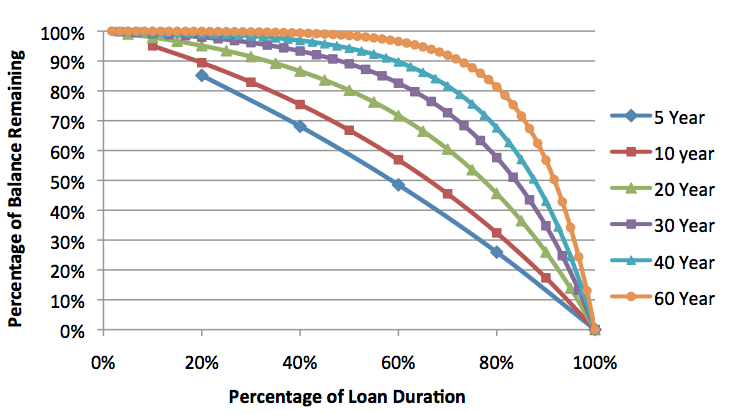 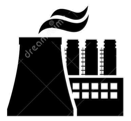 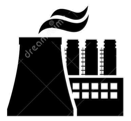 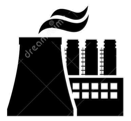 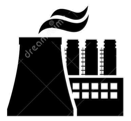 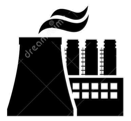 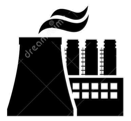 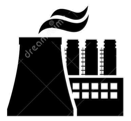 vs.
Calculating the advantage of getting power plants to last longer:
vs.
Three different power plant technologies with same capital cost & power output

	But Tech10 lasts 10 years, Tech20 last 20 years, Tech40 lasts 40 years

For 40 years of power I'll need 4 Tech10 plants, 2 Tech20 plants or 1 Tech40 plant

Assume I'll finance each of these with loans lasting plant lifetime, at 12.5% interest

	Total cost = (# of loans) x (# payments per loan) x (payment amount)

Giving, for the three different alternatives supplying 40 years of power:

	Tech10 Total cost = (4 loans) (10 payments) [ P x U/P(12.5%, 10 yrs)]

	Tech20 Total cost = (2 loans) (20 payments) [P x U/P(12.5%, 20 yrs)]

	Tech40 Total cost = (1 loan) (40 payments) [P x U/P(12.5%, 40 yrs)]
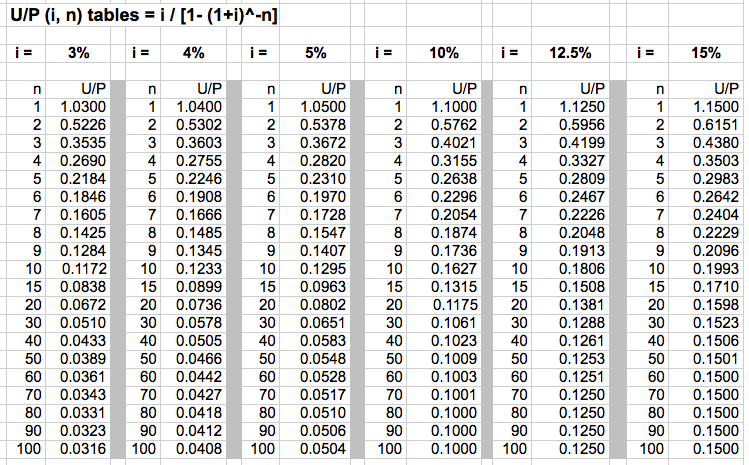 Pulling up U/P uniform payment table
With data highlighted for our 10, 20 or 40 year long 12.5% interest loans
Source:  My Excel spreadsheets – as included at the end of this lecture note set
Inserting those ratios of payments/loan amount (U/P):
Tech10 total cost = P x 4 x 10 x U/P(12.5%, 10 yrs) = 40 P x (0.1806) = 7.224 P

Tech20 total cost = P x 2 x 20 x U/P(12.5%, 20 yrs) = 40 P x (0.1381) = 5.524 P

Tech40 total cost = P x 1 x 40 x U/P(12.5%, 40 yrs) = 40 P x (0.1261) = 5.044 P

Assuming "overnight construction cost" is identical for all of these plants (=> P):

	Non-surprise:  Cost of 4 short-lived Tech10 plants is a lot more!

		7.224 / 5.044 = 1.43:  Four Tech10's cost 43% more than one Tech40

	Surprise:  Cost of 2 Tech20 plants ~ Cost of 1 Tech40 plant

		5.524 / 5.044 = 1.09:  Four Tech10's cost 9% more than one Tech40

THIS is why EIA economists didn't worry about plant lifetimes!

Once lifetimes get up to 20 years, capital costs get buried under "cost of money"

With ALMOST ALL of each payment covering that expense!
But plant lifetimes are not quite irrelevant:
Lifetime WILL STILL BE AN ISSUE for shorter-lived technologies

	For instance, for emerging non-silicon thin-film & organic photovoltaics

		with possible lifetimes of 10 years or less,

			=> 50% or greater increase in resulting levelized cost of power

Long lifetime plant decisions are also affected by "cost of money"

	Say your plant will run efficiently for 30 years

	But could run (with more fuel and maintenance) for another 10 years

Would it make more sense to finance and operate it for 30 or 40 years?

	The answer could well be "30 years"

		Because at 30 years ~ same loan payment could buy a new plant

			Which would then require less fuel and maintenance
So EIA really didn't mess up!
I overestimated effect of plant lifetimes because:

	I didn't account for "Engineering Economics" / "cost of money"

But the preceding analysis raises another question:

	Why not just finance a 40 year nuclear plant with a 20 year mortgage?

		Your cumulative loan payment costs would be almost halved

			For the same cumulative 40 years of power production!

But for first 20 years you'd have loan payments => higher costs / lower profits

	This would likely clobber your early stock price & dividend payments

		which, taking the "time value of money" into account,

			would erode the lifetime investment value of your power plant
An Introduction to Sustainable Energy Systems: WeCanFigureThisOut.org/ENERGY/Energy_home.htm
Back to LCOE data:Many energy industry insiders question the EIA's accuracy
Just as I, above, raised doubts about the EIA's analysis of:

	Offshore vs. Onshore Wind, Hydroelectricity and Geothermal


Energy industry insiders prefer data from a commercial energy consulting firm:

Lazard's Levelized Cost of Energy Analysis 1

Lazard has posted a public summary of their 2017 Version 11.0 Report

	It's a 22 page edited version of their full report (for which they charge clients)

	It presents decidedly more complex and nuanced data than that of the EIA

		But that presentation can be cryptic (at least to we energy outsiders)

For details you've just got to pay for the full report!

(But I personally thank Lazard for the public service provided by their summaries!)
1) Lazard Summaries of their V8 (2014), V10 (2016), V11(2017) reports are on the Resources Webpage
Lazard 2016: Unsubsidized levelized costs of energy:
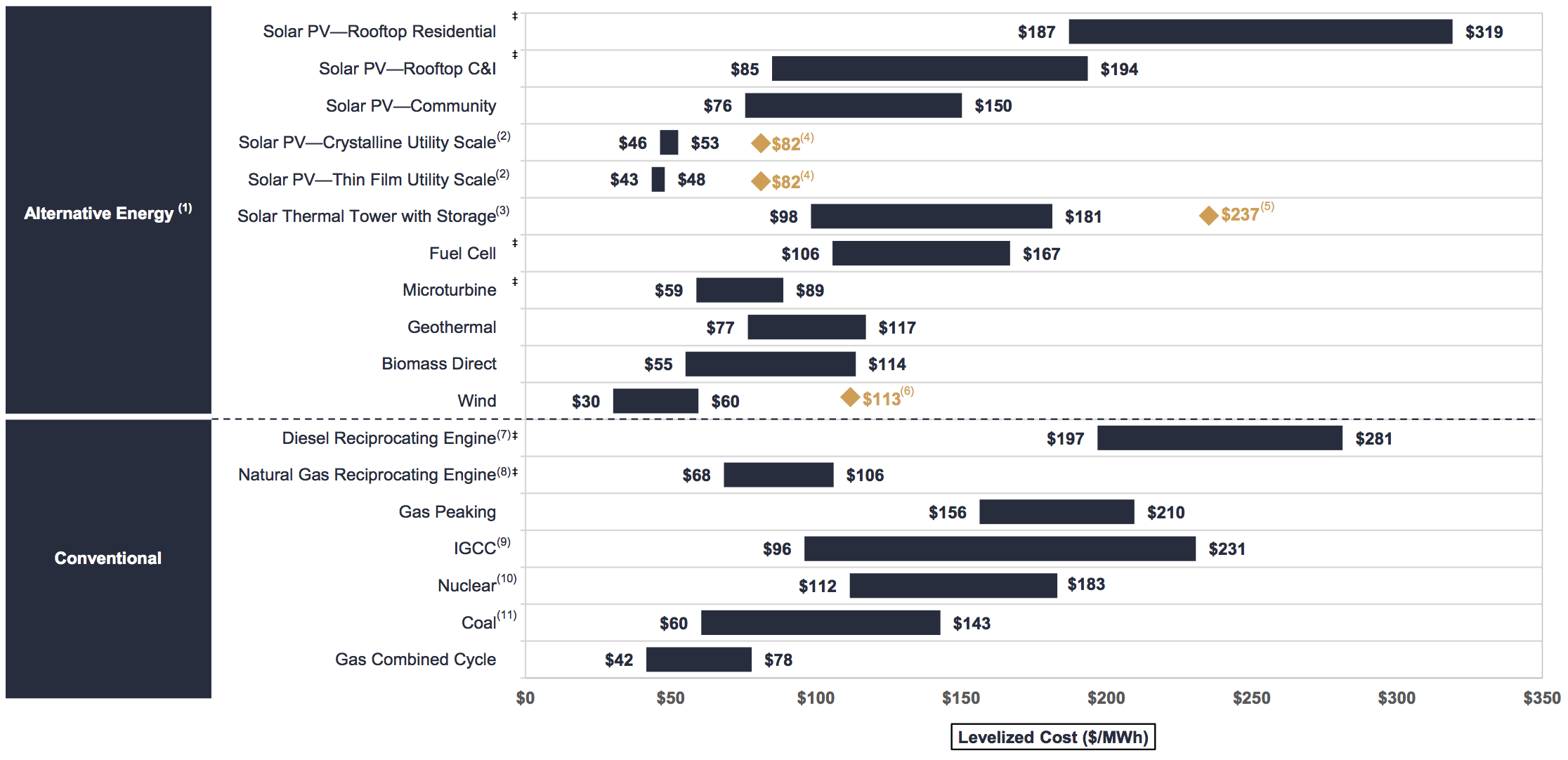 The bands represent typical data spreads for each technology

	But diamonds are for often very important special cases

		With each of those special cases then explained in a must-read set of:
Footnotes:
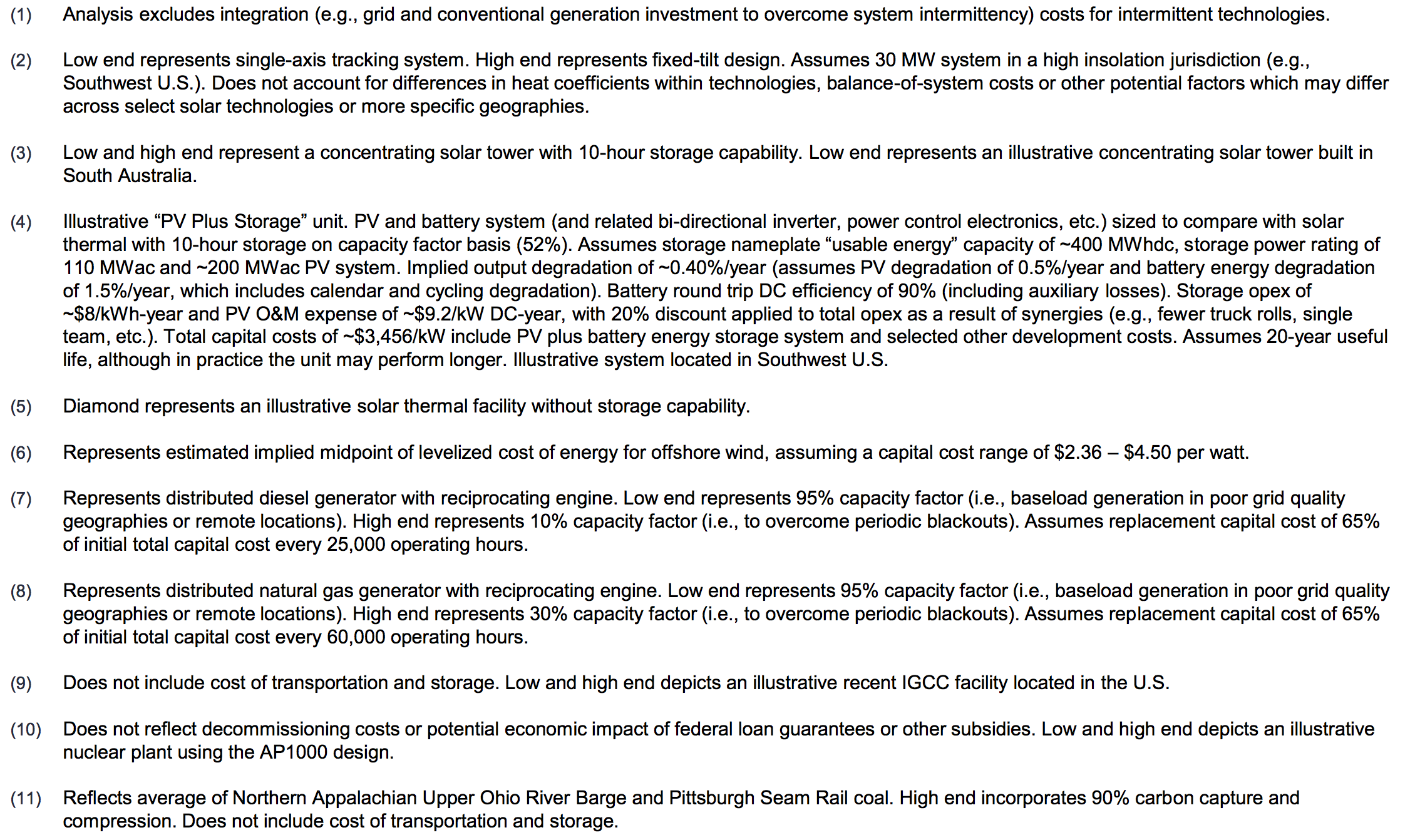 The effect of the U.S. Investment Tax Credit is then shown by:
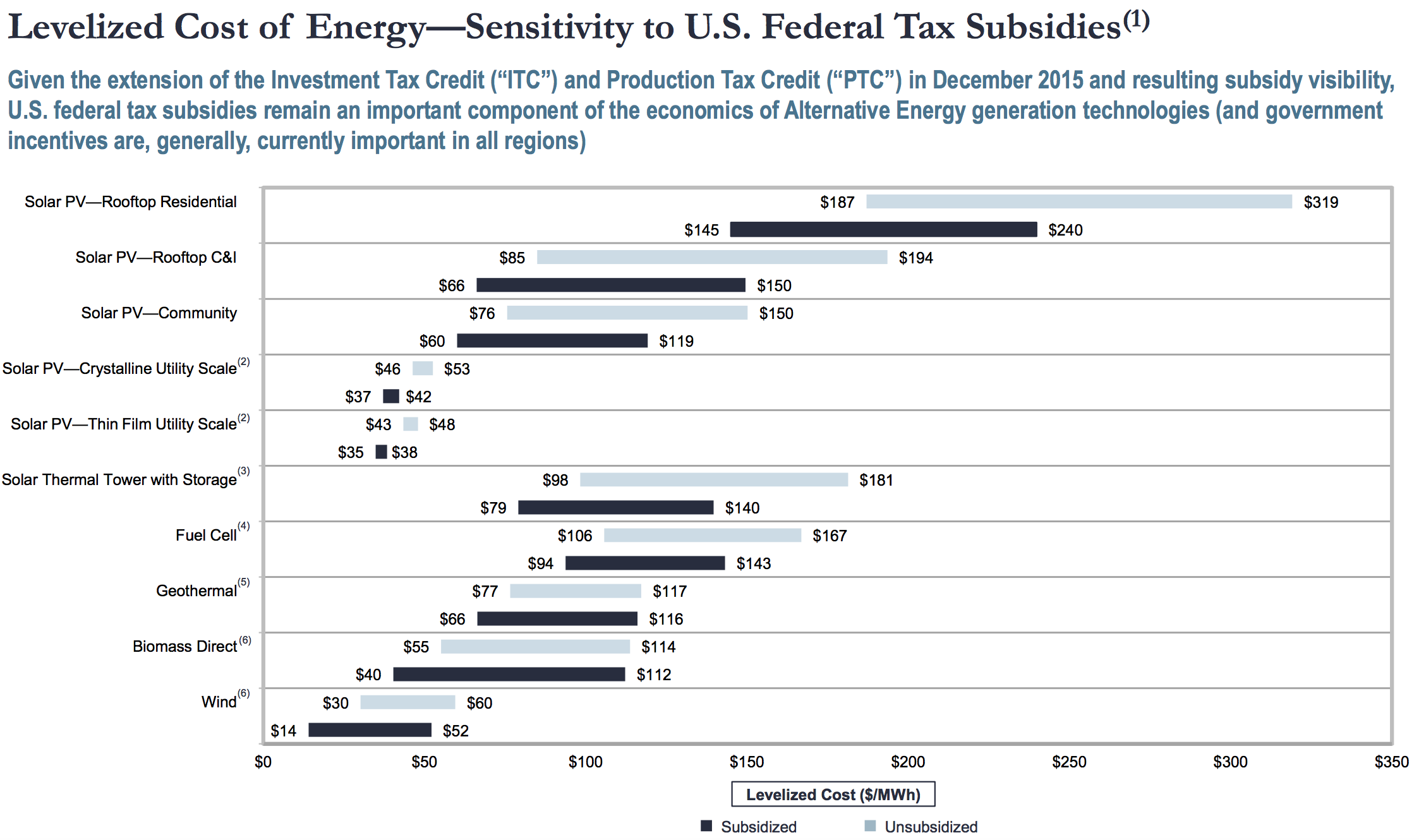 Note the key at the bottom:     ■ = Unsubsidized        ■ = Subsidized
Things that jump out at me:  The effect of scale upon Solar PV:
Solar Photovoltaic costs PLUMMET with the size of their installation:

			
	







	Personal solar is at least 2X AS EXPENSIVE as community scale solar!

			And 4X to 6X AS EXPENSIVE as utility scale solar farms!
Residential Rooftop PV: 	187-319 	$/MW-h

Community PV: 		76-150 	$/MW-h

Utility Scale Crystal PV: 	46-53	$/MW-h

Utility Scale Thin Film PV: 	43-48	$/MW-h
An Introduction to Sustainable Energy Systems: WeCanFigureThisOut.org/ENERGY/Energy_home.htm
Things that jump out at me:  Solar w/o Storage versus with it
Lazard's Solar Thermal w/o Energy Storage (diamond) = 237 $/MW-h

	Their Solar Thermal WITH built-in Storage = 98–182 $/MW-h
		
		Cost of energy storage = 56 – 139 $/MW-h ~ cost of energy generation!

In 2017, the EIA gave their (only) solar thermal number as 242 $/MW-h

	But in 2018, EIA's solar thermal number plummeted to 165 $/MW-h

Suggesting EIA's has started assuming solar thermal WITH storage

(though I could no confirmation of that in their 2018 report)

Isn't solar thermal WITH storage still much more expensive than solar PV?
An Introduction to Sustainable Energy Systems: WeCanFigureThisOut.org/ENERGY/Energy_home.htm
Solar w/o Storage versus with it (cont'd)
Solar Thermal WITH built-in Storage = 119–182 $/MW-h

vs.

	Utility Scale Solar PV = 43-53 $/MW-h


That's an apple to orange comparison because to become a major Grid power supplier

	Solar PV plants will have to add ways of storing their power until evening/night


Which, Lazard predicts => Solar PV with Storage (diamonds) = 82 $/MW-h

	That's getting close to Solar Thermal with Storage = 119–182 $/MW-h

And as a still very young technology, Solar Thermal may yet close that gap!
An Introduction to Sustainable Energy Systems: WeCanFigureThisOut.org/ENERGY/Energy_home.htm
Range of renewable 2017 costs
Range of fossil fuel + Nuclear (- diesel) costs
Things that jump out at me:  Cost of wind
Lazard's absolutely lowest cost is for Onshore Wind = 30-60 $/MW-h

	And not too far from being competitive is Offshore Wind = 113 $/MW-h

But the biggest thing that jumps out at me is top vs. bottom of the table:











Renewable vs. Non-renewable ranges are now fully comparable!  
With wind beating all, and utility solar PV challenged by only CCGT gas
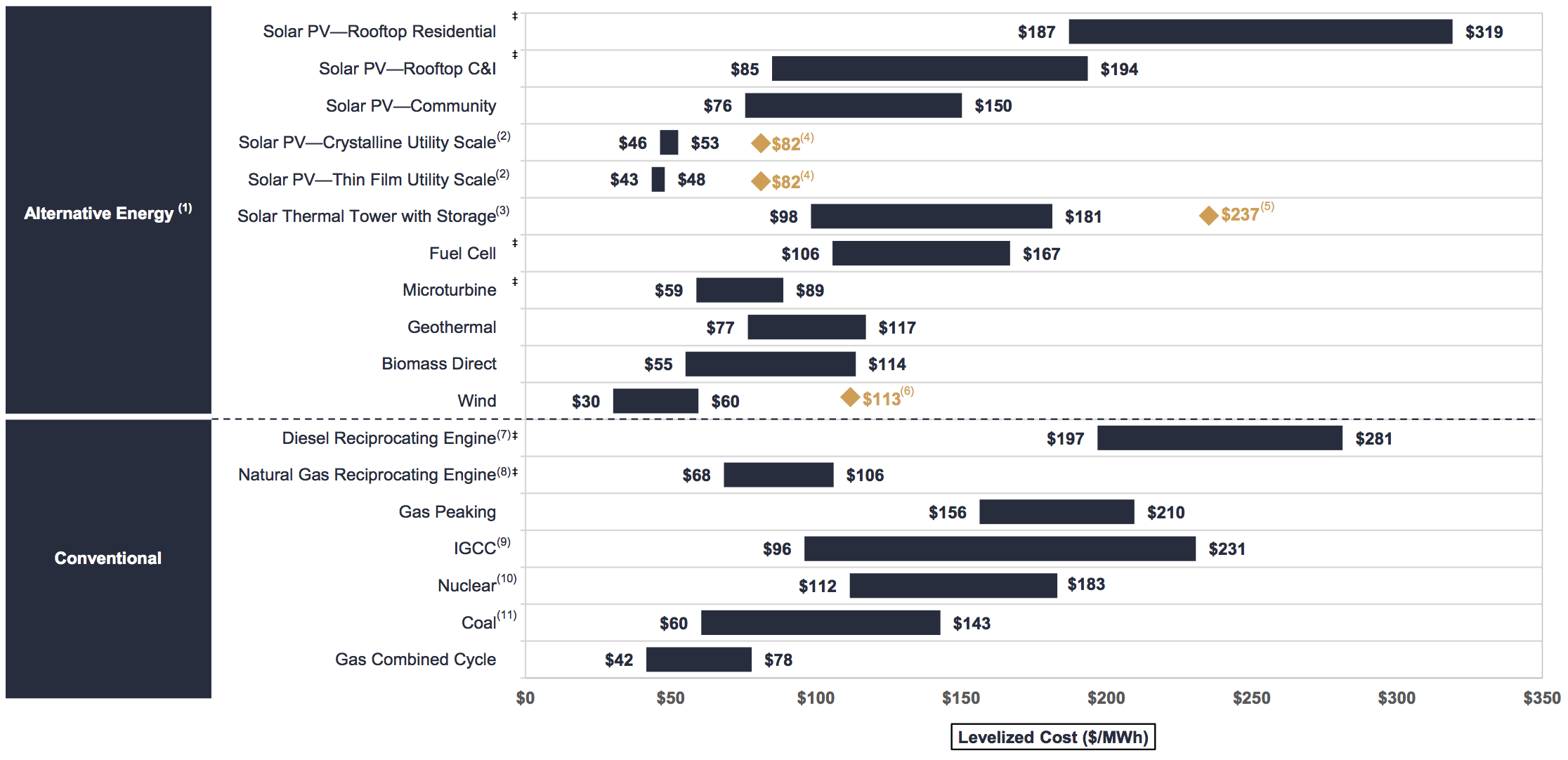 Compound this with Lazard's optimistic take on Renewable trends:
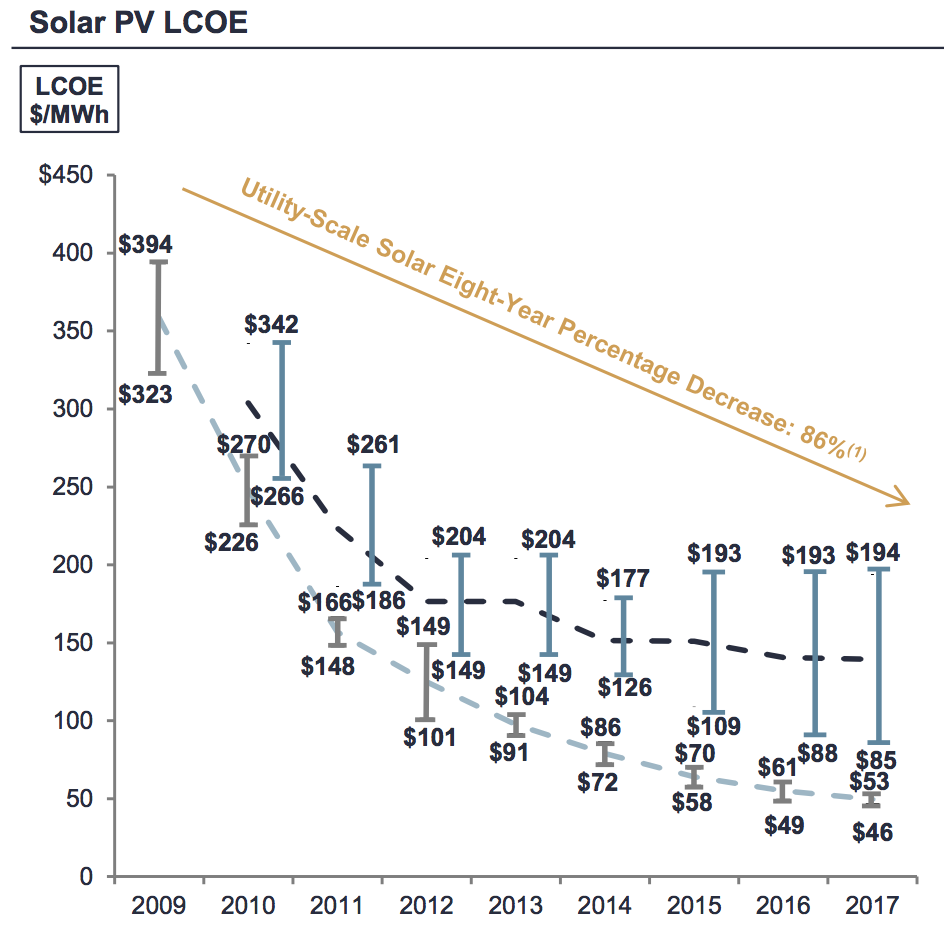 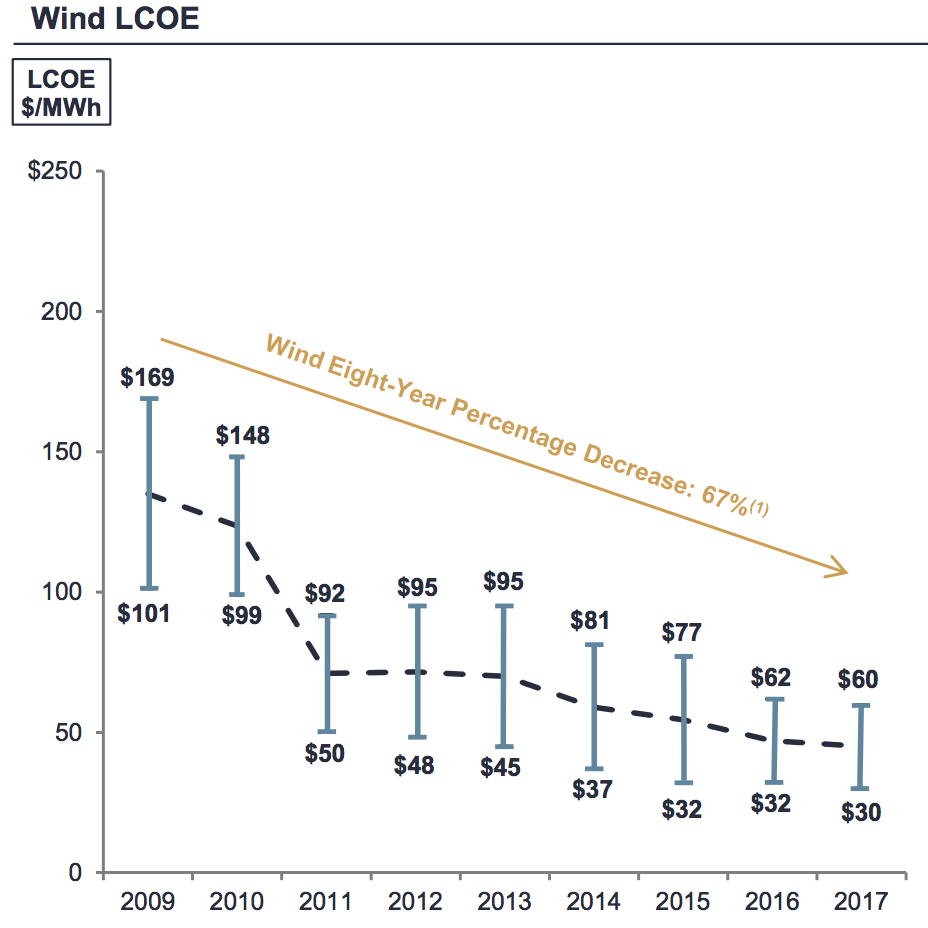 An Introduction to Sustainable Energy Systems: WeCanFigureThisOut.org/ENERGY/Energy_home.htm
But might this still undervalue renewables?
After all, Lazard's business is that of supplying information to the energy industry

	Such large & old industries are rarely known for their embrace of innovation

		(Here I speak as a 20+ year former employee of the Bell System)

			Could their conservatism have rubbed off on Lazard?

Bloomberg & The World Energy Council are advocates for sustainable energy 

	In 2013 they released their own study of renewable LCOE's 1

		Their LCOE's were in excellent agreement with Lazard's 2014 report

			Both citing renewable LCOE's generally lower than EIA estimates

Bloomberg did release an updated LCOE report in 2017

	But, unfortunately, I cannot now update my comparisons because: 

		Unlike Lazard, Bloomberg no longer publically discloses their data!
1) Publically available 2013 and 2017 Bloomberg documents are also available on my Resources Webpage
LCOE's: EIA 2018 vs. Lazard 2017
EIA	Lazard	

Sequestered IGCC Coal	119.1	143 1	

Natural Gas CC (CCGT)	50.1	42-78	 

Natural Gas Peaking (OCGT)	85.1	156-210	

Hydroelectric	61.7		

Nuclear	92.6	112-183

Biomass - no subsidy (subsidized)	95.3	55-114 (40-112)

Geothermal - no subsidy (subsidized)	44.6 (41.6)	77-117 (64-116) 

Wind Onshore- no subsidy (subsidized)	59.1 (48)	30-60 (14-52) 

Wind Offshore - no subsidy (subsidized)	138.0 (117.1)	113 	

Solar PV	63.2 (49.9)			

Si crystalline PV – utility - no subsidy (subsidized)		46-53 (37-42)	

Thin Film PV – utility - no subsidy (subsidized)		43-48 (35-48)	

Solar Thermal w/o Storage - no subsidy (subsidized) 		237

Solar Thermal w/ Storage - no subsidy (subsidized)	165.1? (126.6)?	98-181 (79-140) 
	
1) Lazard gives sequestered IGCC coal as being at the top of their bar = 143 (footnote 11)
Highlights of that EIA 2018 to Lazard 2017 comparison:
Notable Points of Disagreement:

 	Lazard LCOE for natural gas peaking (OCGT) is substantially higher

	Lazard LCOE for geothermal is substantially higher

	Lazard LCOE for onshore wind has a range extending much lower

	Lazard LCOE for offshore wind is substantially lower

	Lazard LCOEs for utility scale solar PV are substantially lower

		Suggesting that EIA's solar PV number is biased toward residential PV

Notable Point of Complete Agreement:

	The cost of sequestered coal is completely non-competitive


Highlighting areas of agreement & disagreement:
Strong Agreement vs. Strong Disagreement
EIA	Lazard	

Sequestered IGCC Coal	119.1	143 1	

Natural Gas CC (CCGT)	50.1	42-78	 

Natural Gas Peaking (OCGT)	85.1	156-210	

Hydroelectric	61.7		

Nuclear	92.6	112-183

Biomass - no subsidy (subsidized)	95.3	55-114 (40-112)

Geothermal - no subsidy (subsidized)	44.6 (41.6)	77-117 (64-116) 

Wind Onshore- no subsidy (subsidized)	59.1 (48)	30-60 (14-52) 

Wind Offshore - no subsidy (subsidized)	138.0 (117.1)	113 	

Solar PV	63.2 (49.9)			

Si crystalline PV – utility - no subsidy (subsidized)		46-53 (37-42)	

Thin Film PV – utility - no subsidy (subsidized)		43-48 (35-48)	

Solar Thermal w/o Storage - no subsidy (subsidized) 		237

Solar Thermal w/ Storage - no subsidy (subsidized)	165.1? (126.6)?	98-181 (79-140) 
	
1) Lazard gives sequestered IGCC coal as being at the top of their bar = 143 (footnote 11)
If Lazard's right, why aren't we seeing massive U.S. wind & solar investment?
Well it turns out that we ARE now investing massively in onshore wind

	More than in any other current technology!

And, with the possibility of sighting offshore wind out-of-sight:

	We are finally beginning to build offshore wind farms
 
But it looks like the EIA and we citizens have been too focused upon our rooftops

	Rooftop solar PV is just not competitive with most energy alternatives

		This will worsen as renewables grow to the point that we need storage

Instead, community and utility scale solar PV now make a lot more sense

Finally, with its natural ability to integrate energy storage

	We should keep a close watch upon developments in solar thermal power
Credits / Acknowledgements
Some materials used in this class were developed under a National Science Foundation "Research Initiation Grant in Engineering Education" (RIGEE).

Other materials, including the WeCanFigureThisOut.org "Virtual Lab" science education website, were developed under even earlier NSF "Course, Curriculum and Laboratory Improvement" (CCLI) and "Nanoscience Undergraduate Education" (NUE) awards.

This set of notes was authored by John C. Bean who also created all figures not explicitly credited above.  




Copyright John C. Bean 

(However, permission is granted for use by individual instructors in non-profit academic institutions)




Note:  Tables of U/P, P/U, F/P and P/F follow this slide
An Introduction to Sustainable Energy Systems: WeCanFigureThisOut.org/ENERGY/Energy_home.htm
My tables of U/P (i, n):
From my Excel spreadsheet (checked against Rubin's textbook tables):
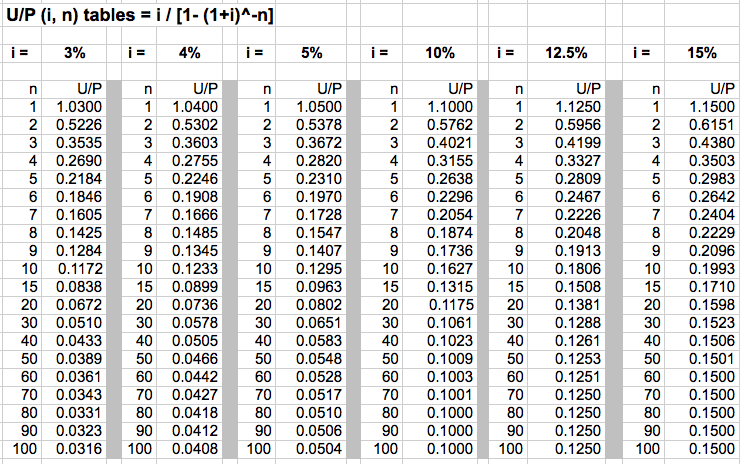 An Introduction to Sustainable Energy Systems: WeCanFigureThisOut.org/ENERGY/Energy_home.htm
My tables of P/U (i, n):
From my Excel spreadsheet (checked against Rubin's textbook tables):
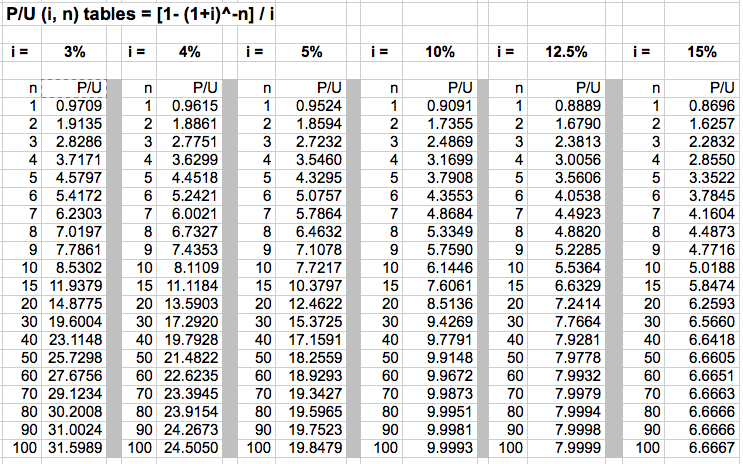 An Introduction to Sustainable Energy Systems: WeCanFigureThisOut.org/ENERGY/Energy_home.htm
My tables of F/P (i, n):
From my Excel spreadsheet (checked against Rubin's textbook tables):
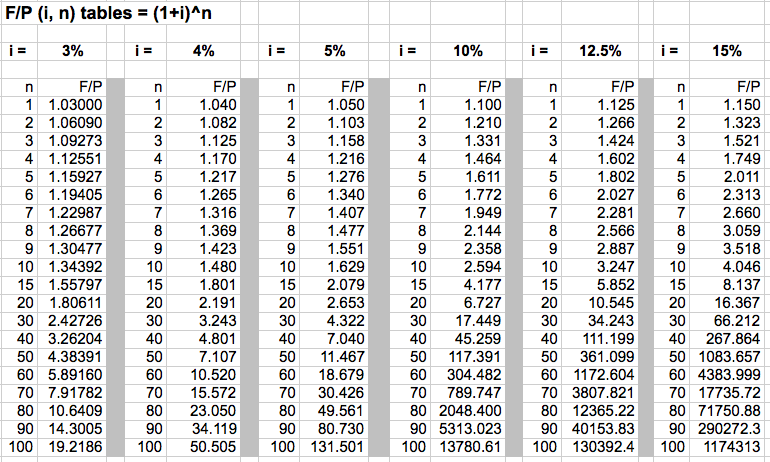 An Introduction to Sustainable Energy Systems: WeCanFigureThisOut.org/ENERGY/Energy_home.htm
My tables of P/F (i, n):
From my Excel spreadsheet (checked against Rubin's textbook tables):
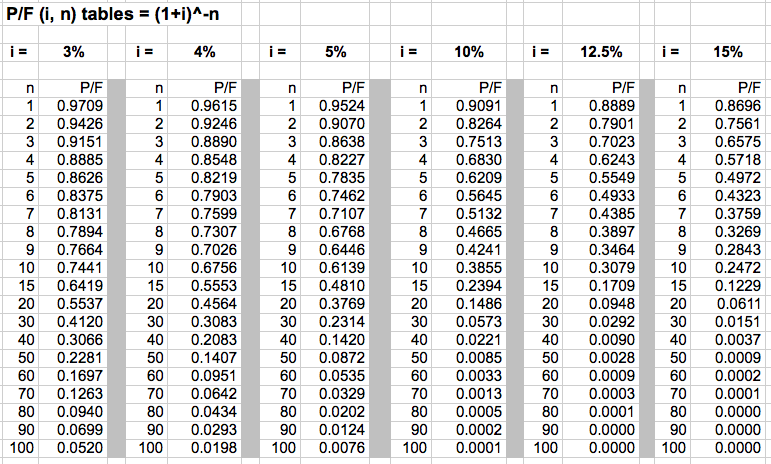 An Introduction to Sustainable Energy Systems: WeCanFigureThisOut.org/ENERGY/Energy_home.htm